Енергія зв’язку атомних ядер
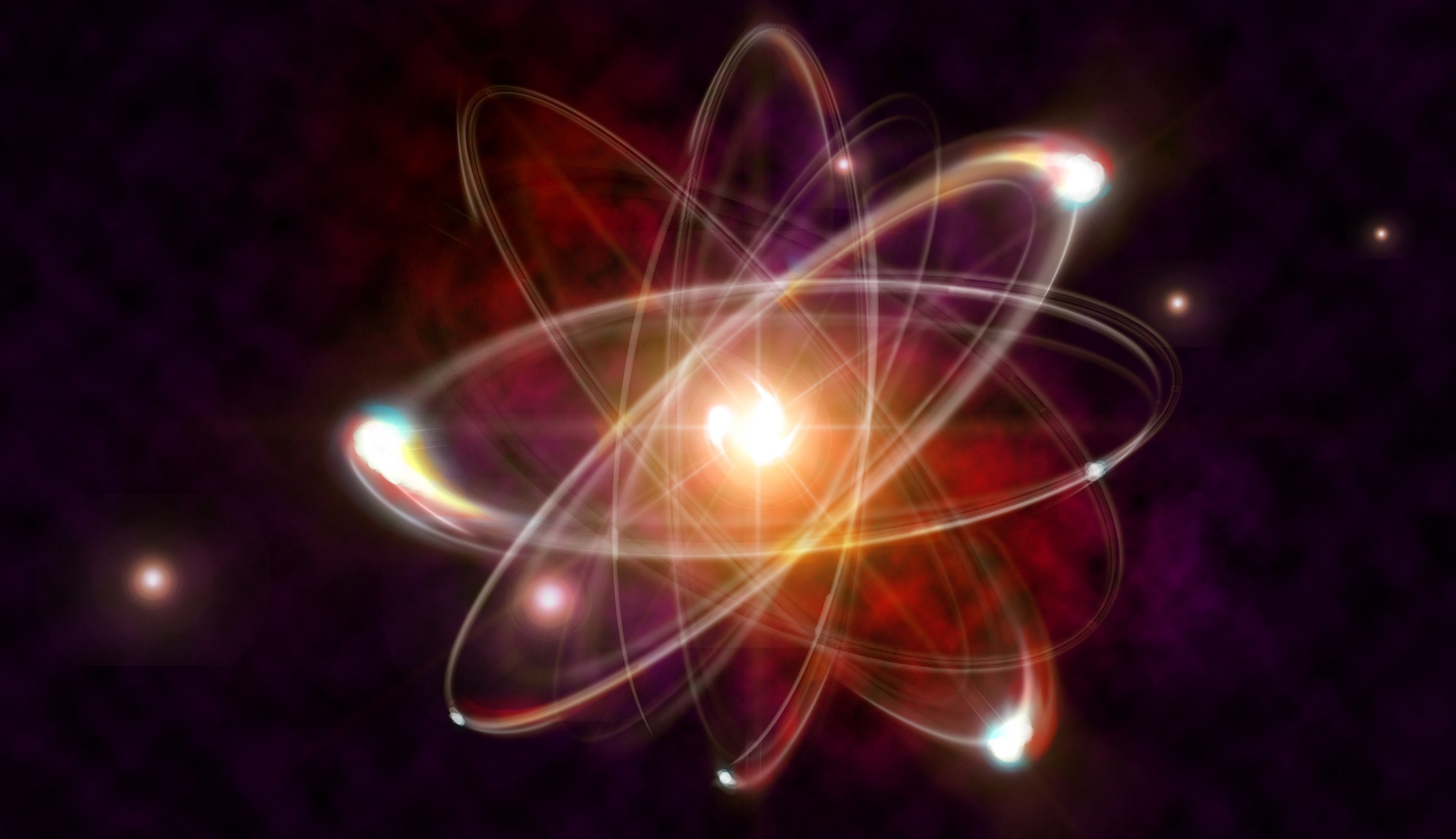 Енергія зв'язку атомного ядра
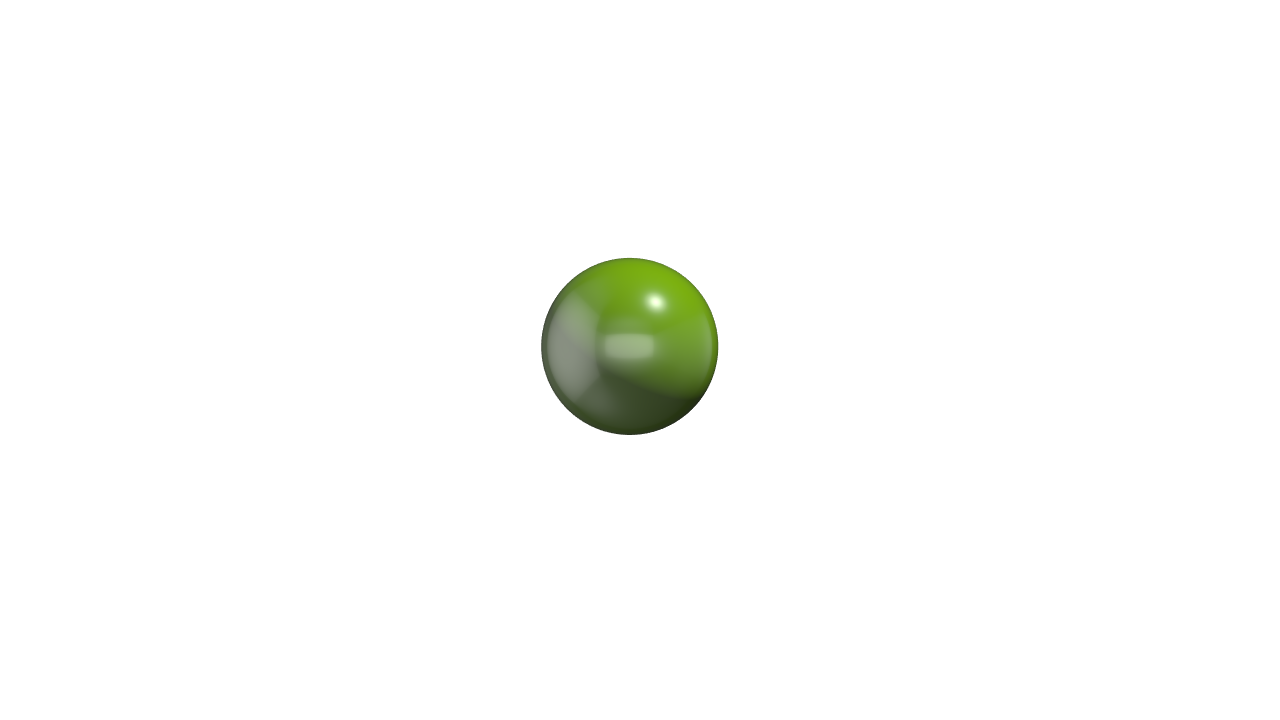 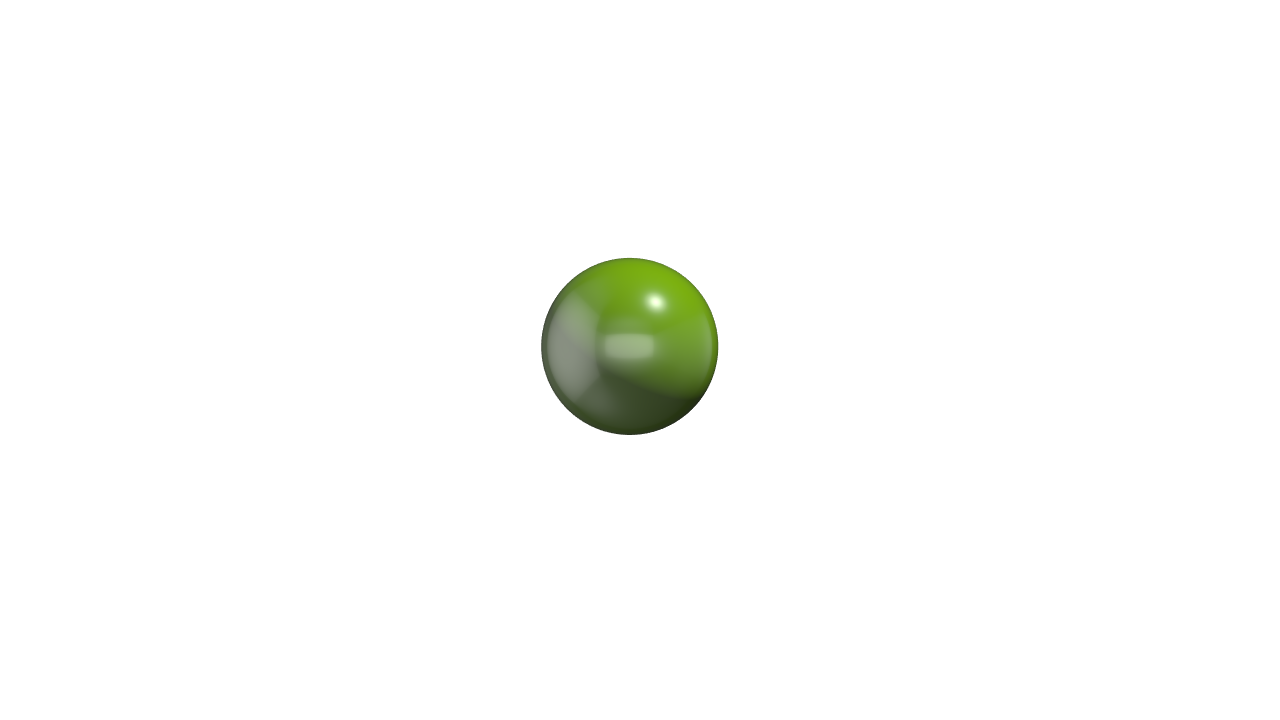 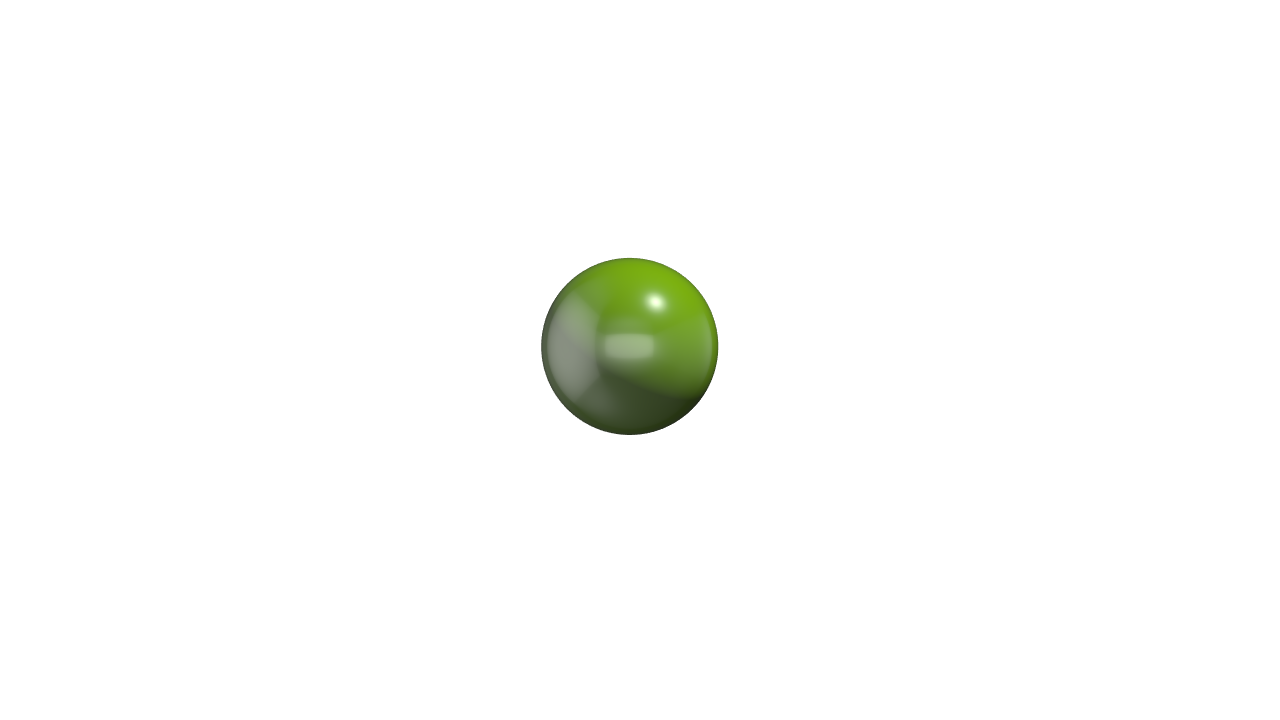 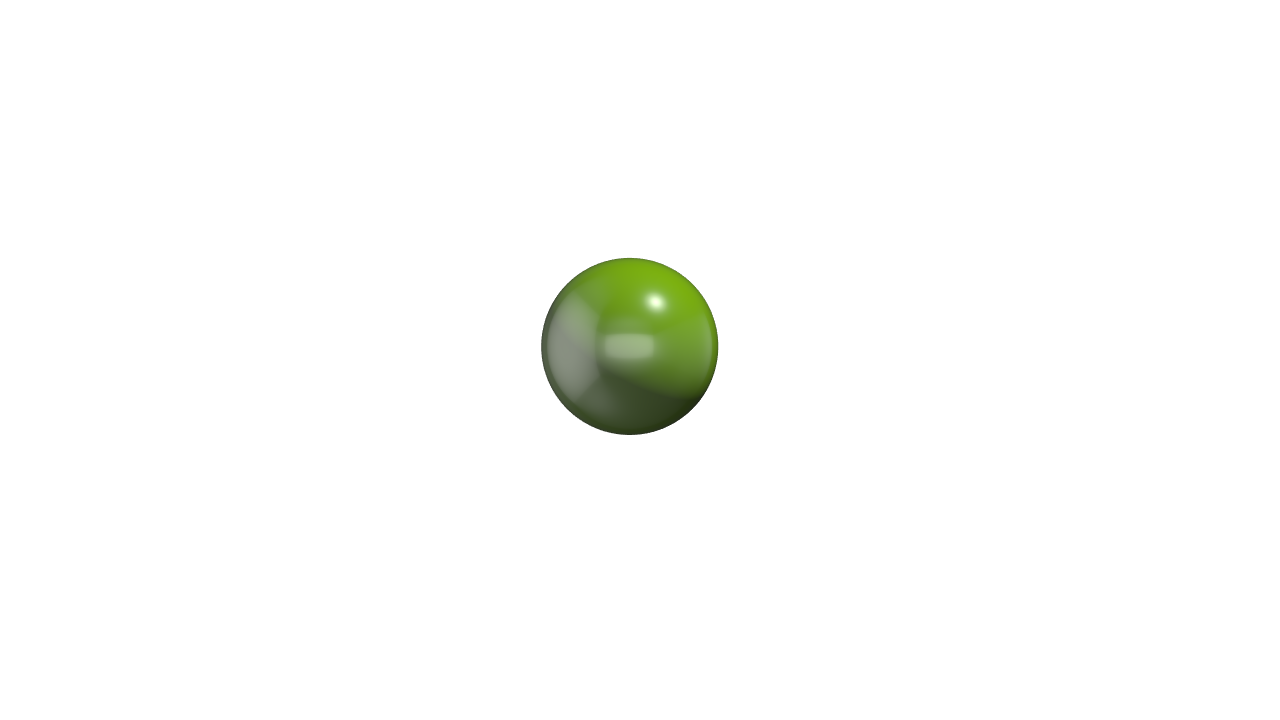 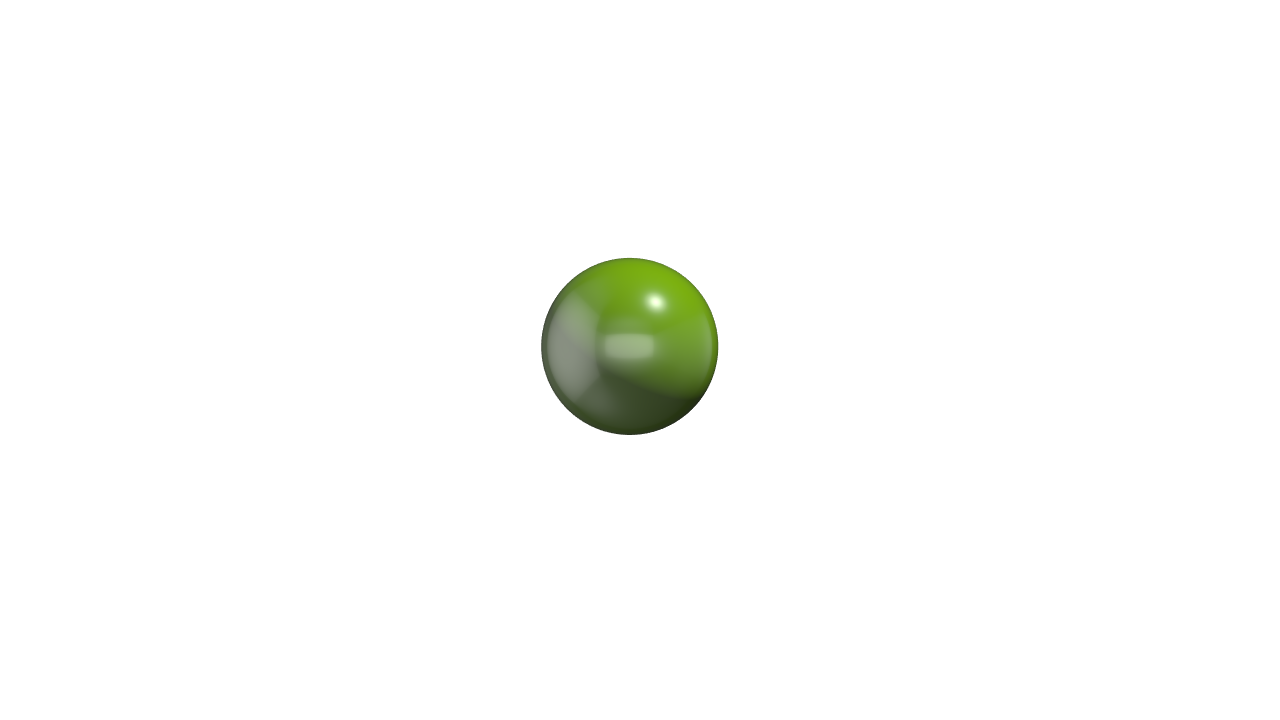 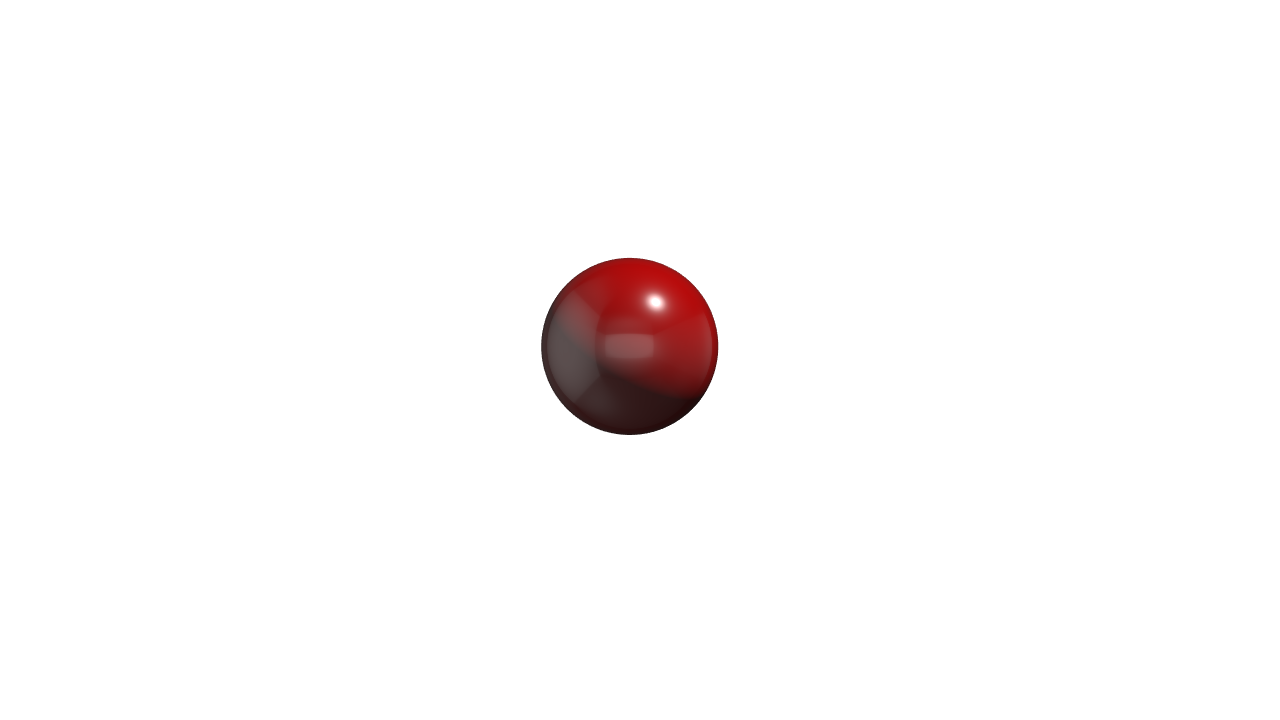 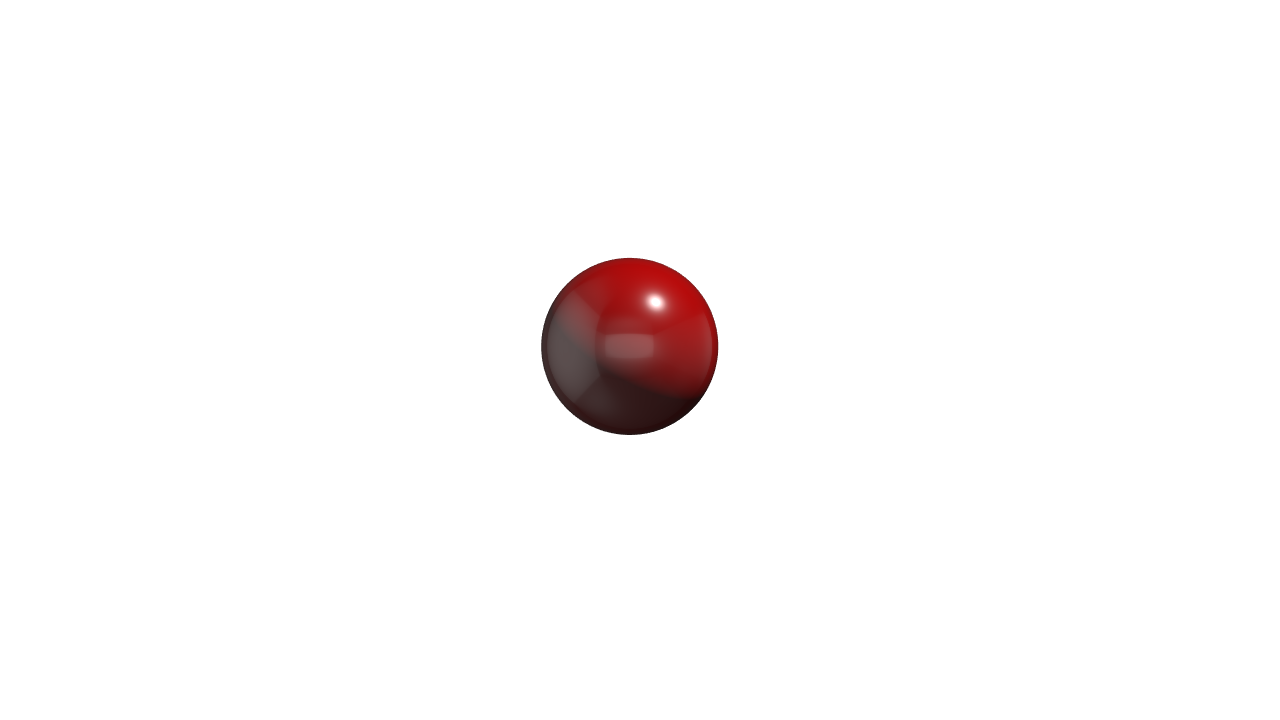 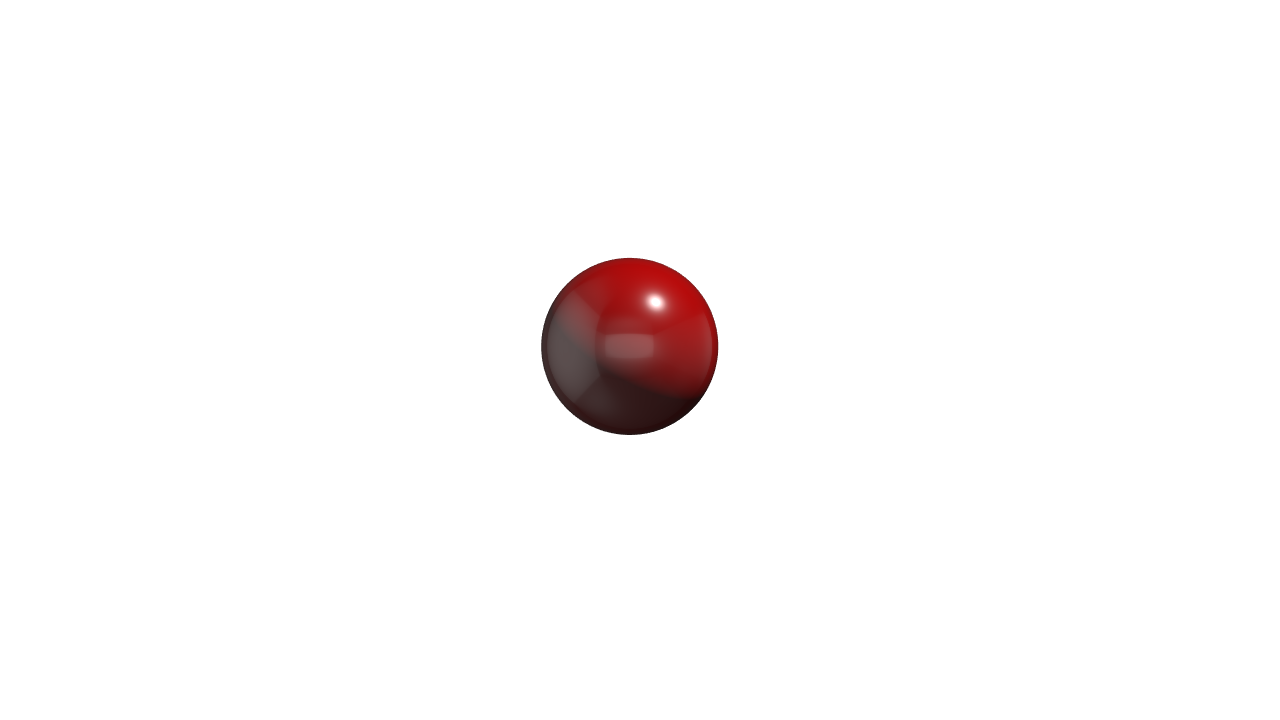 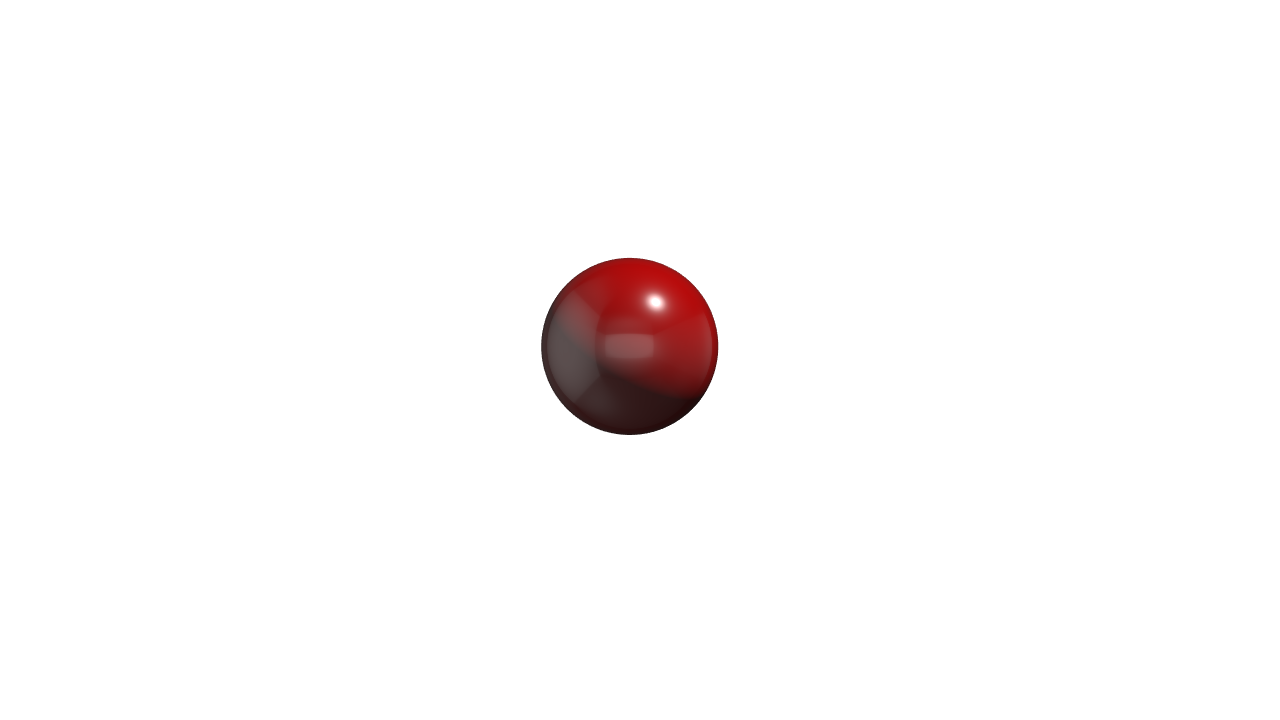 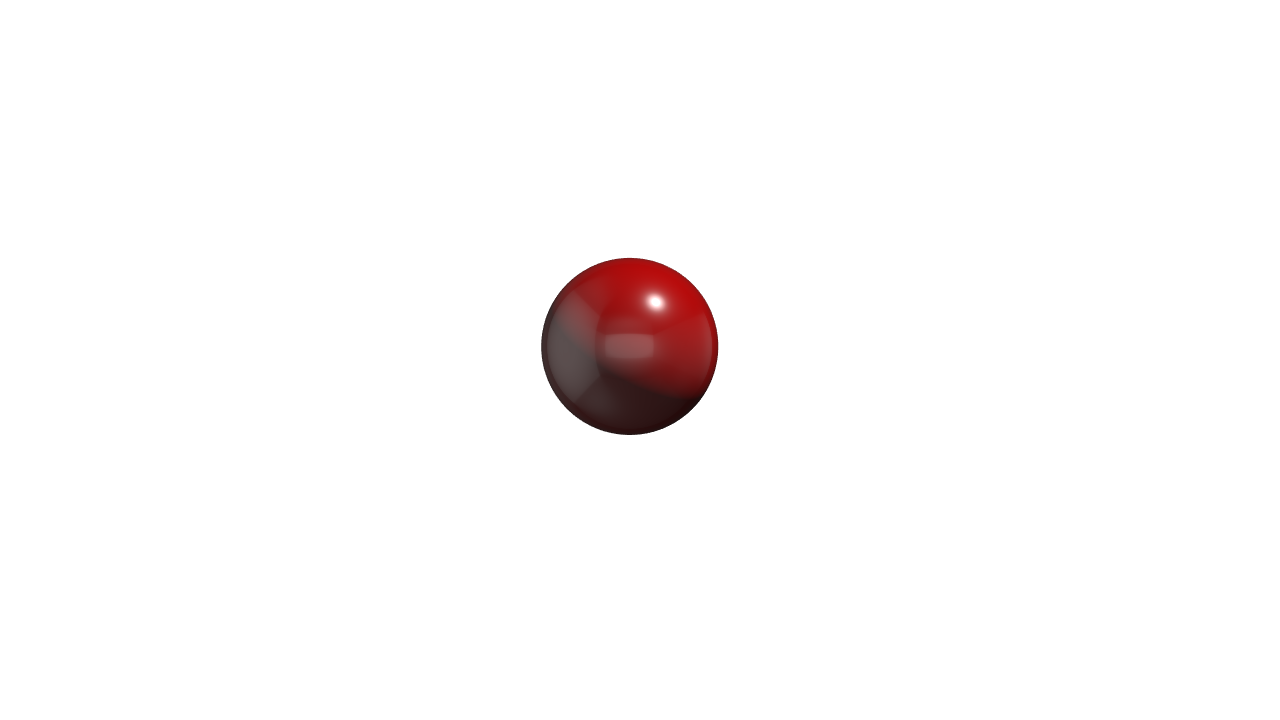 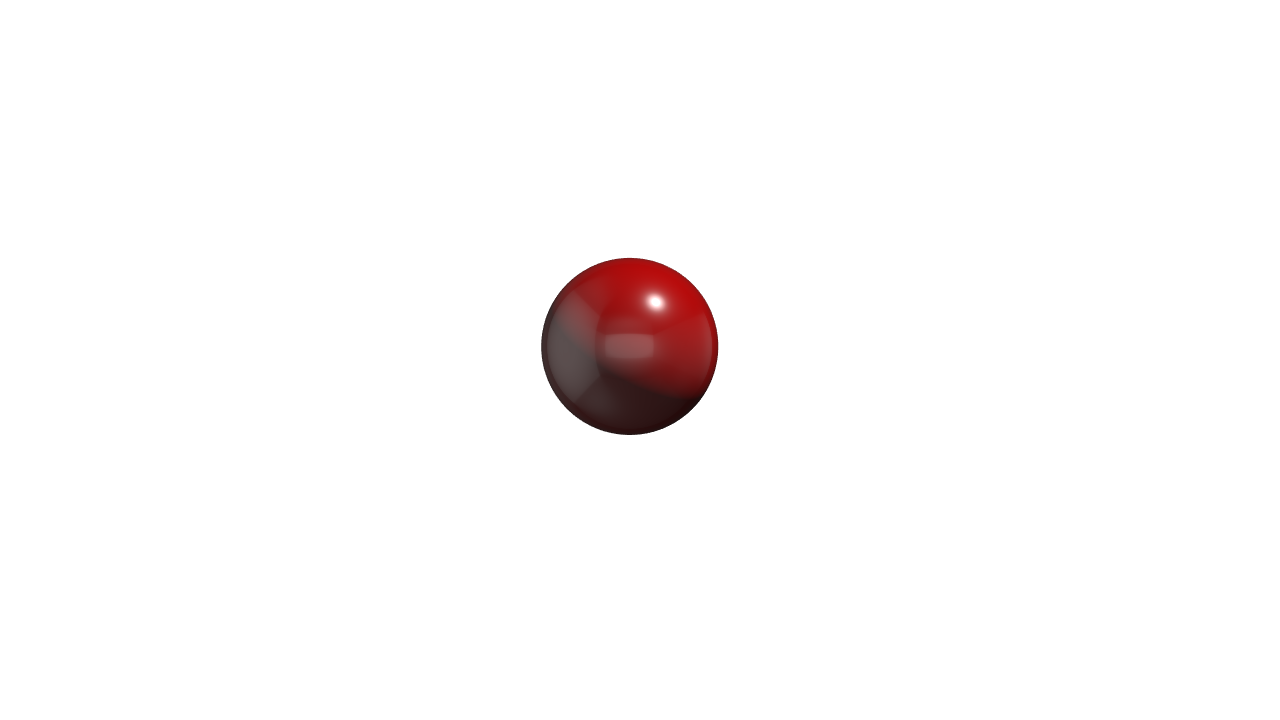 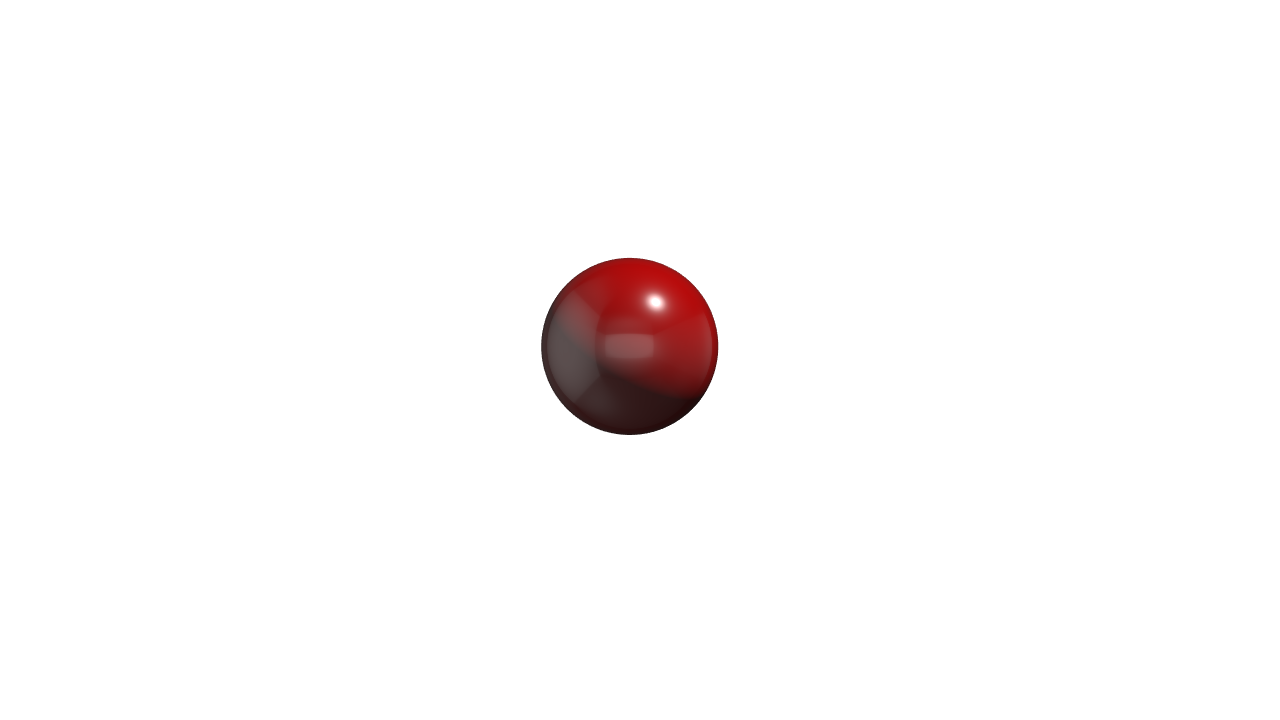 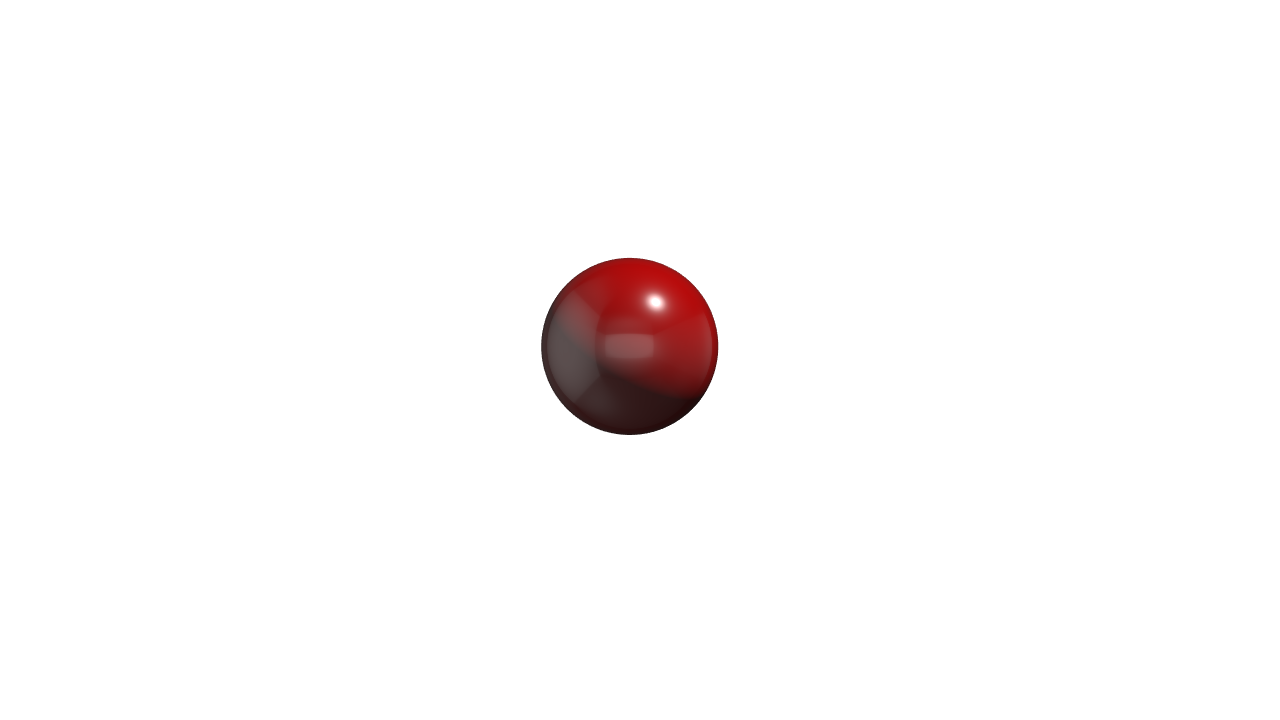 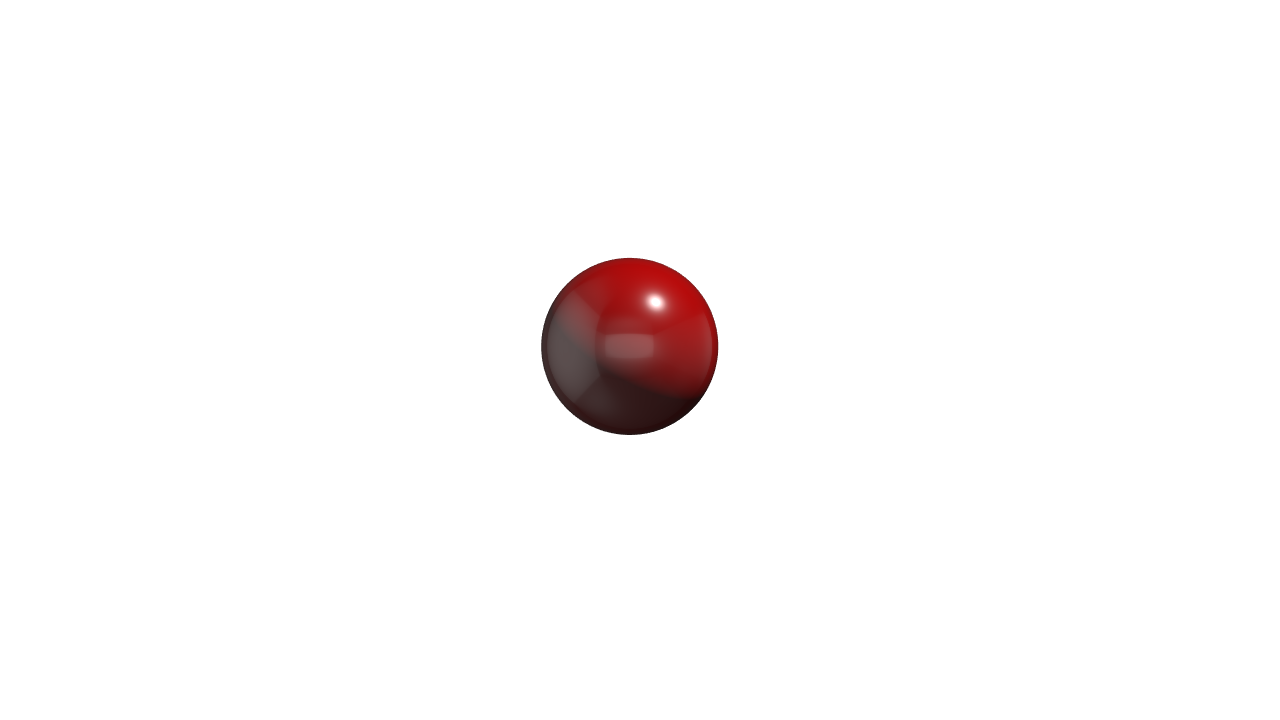 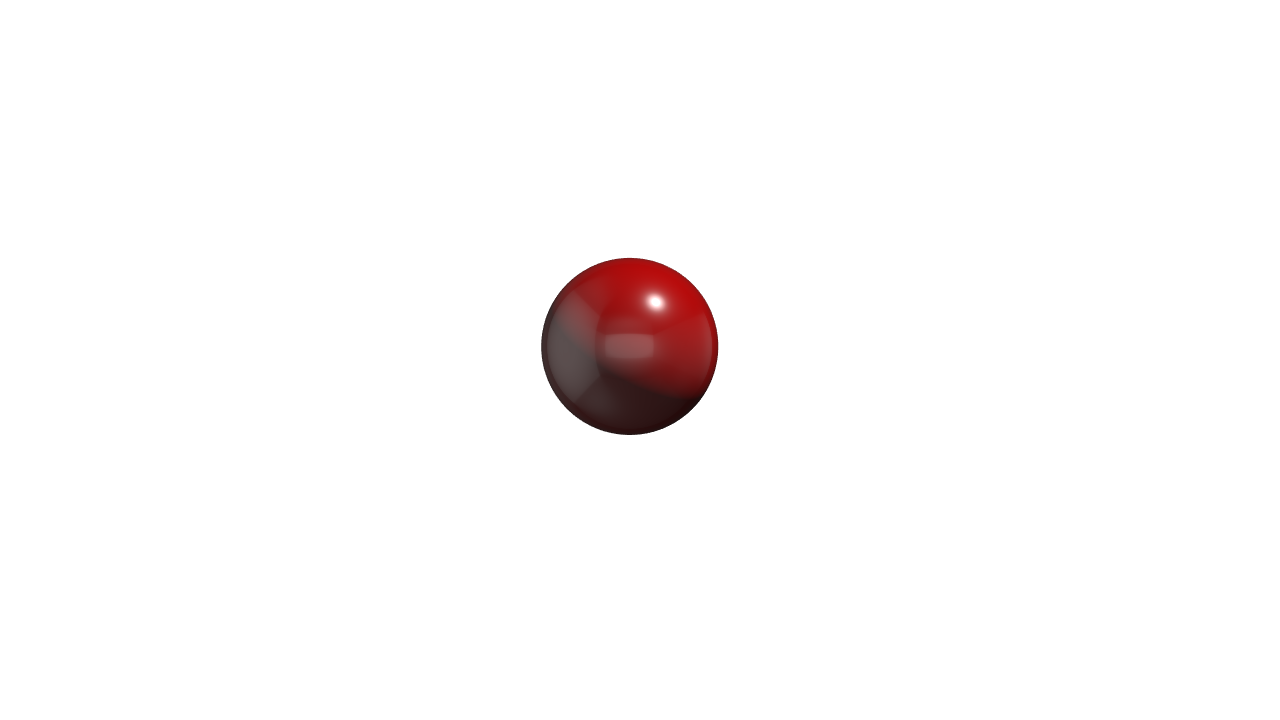 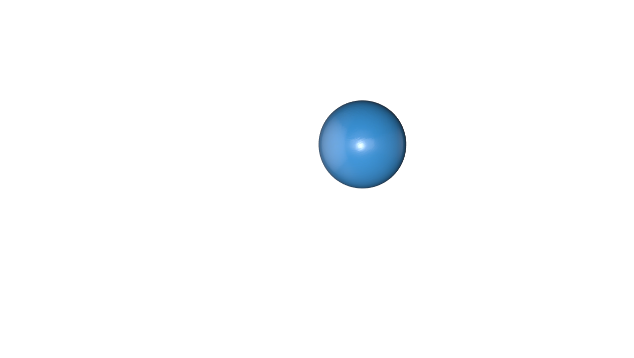 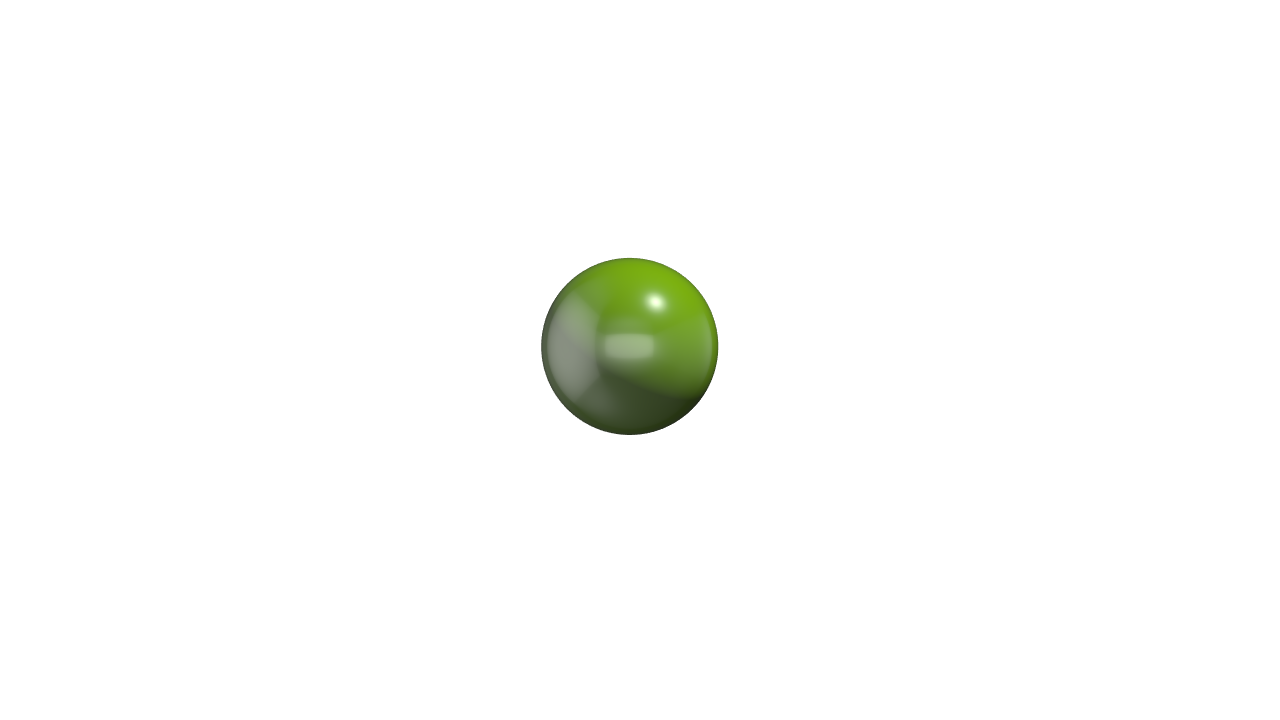 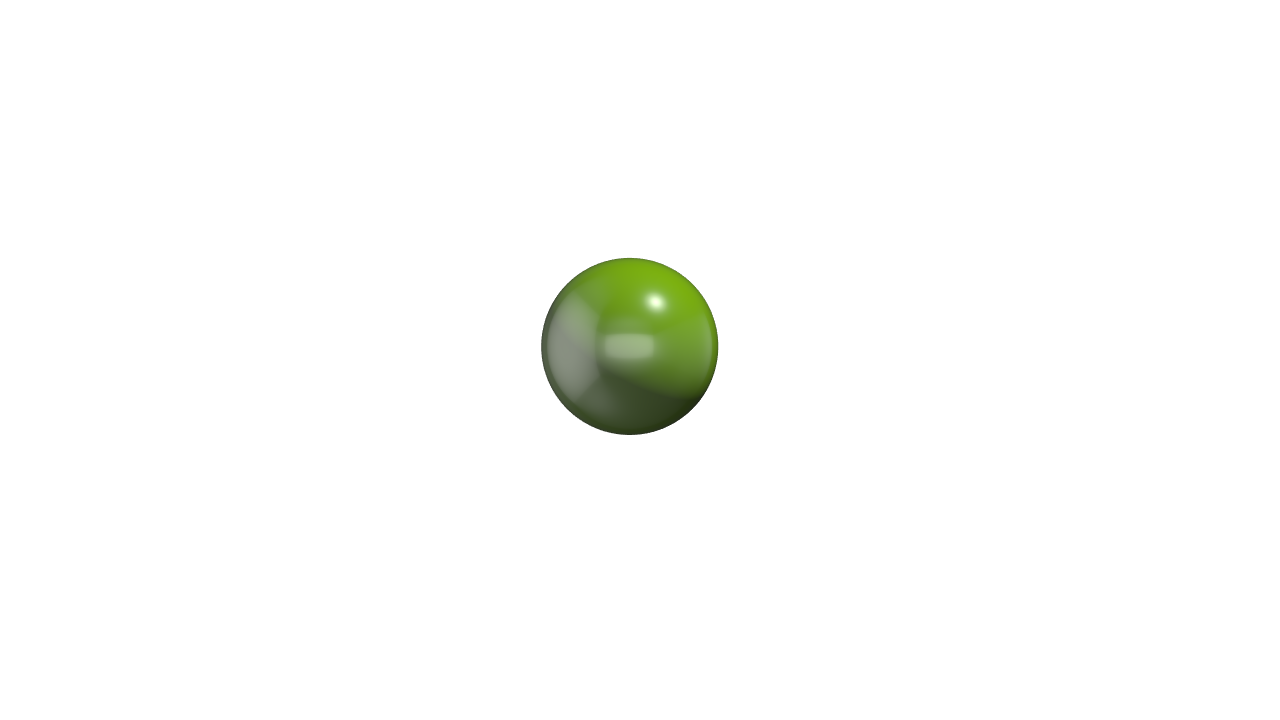 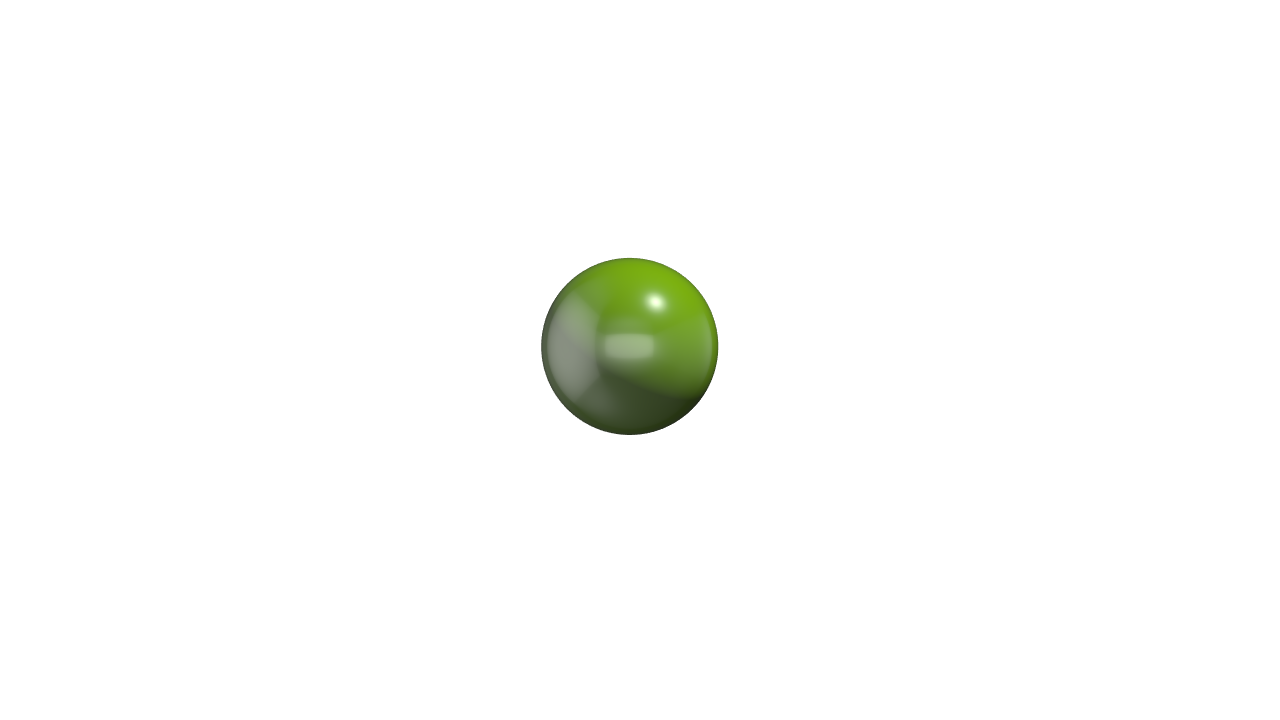 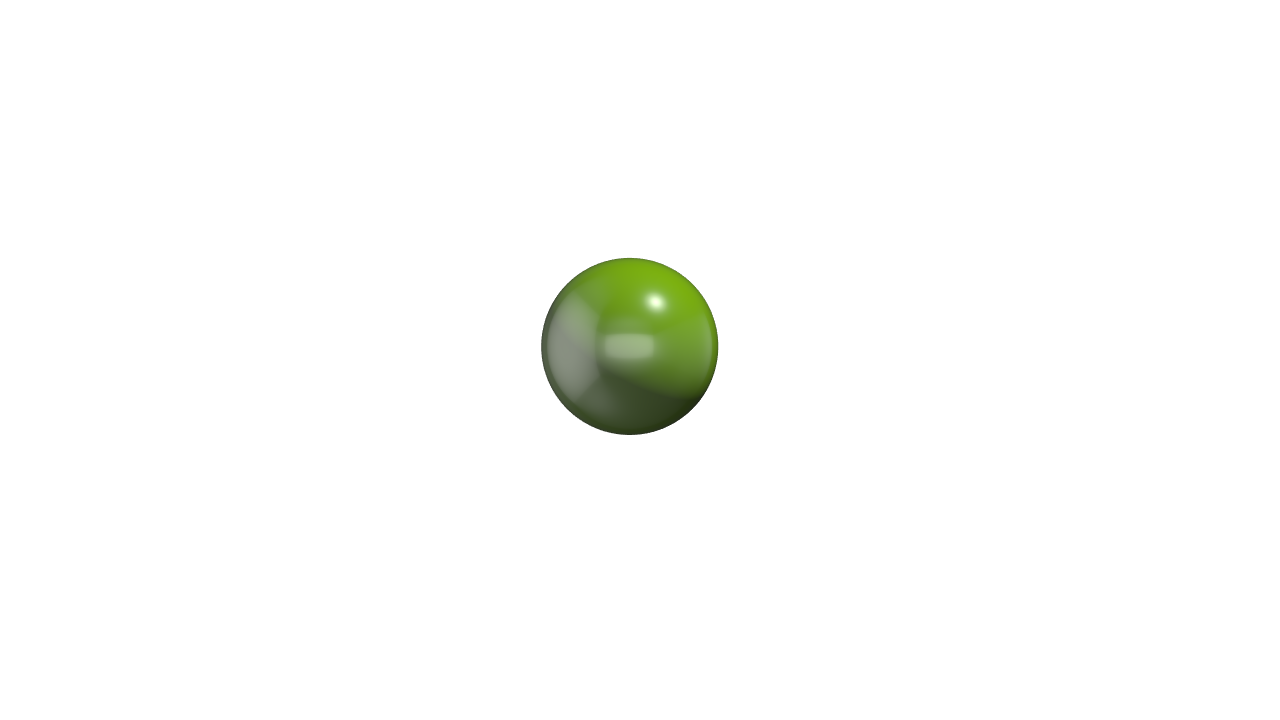 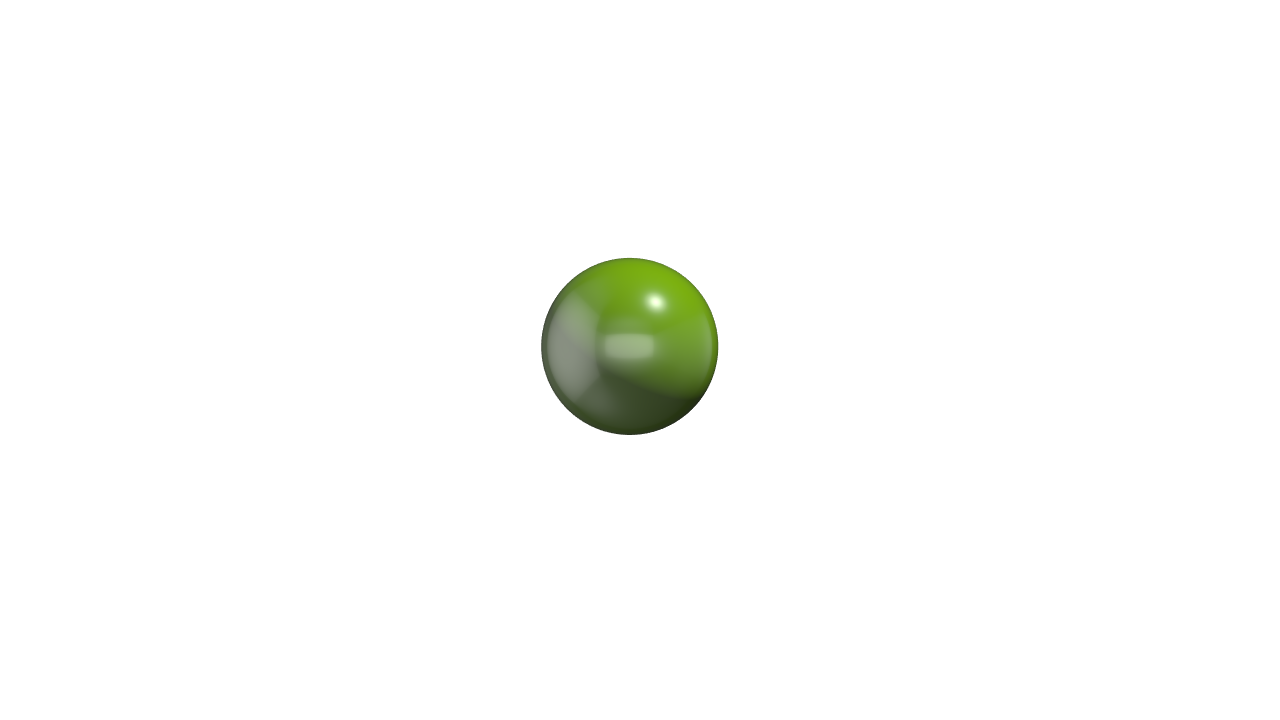 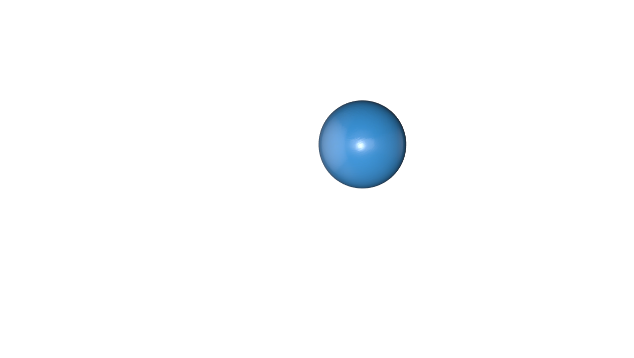 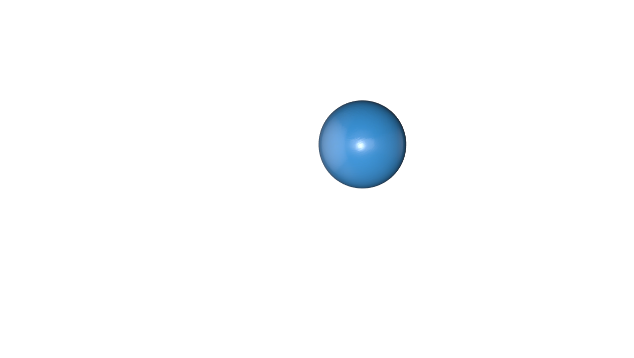 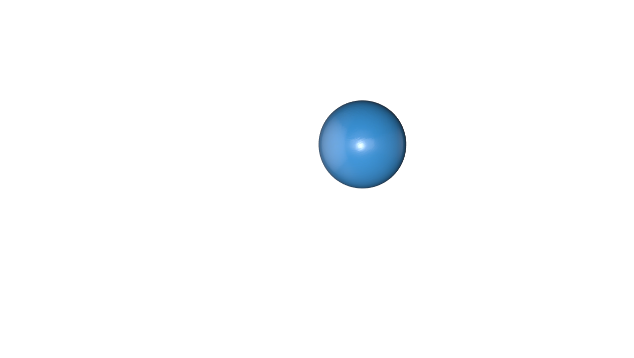 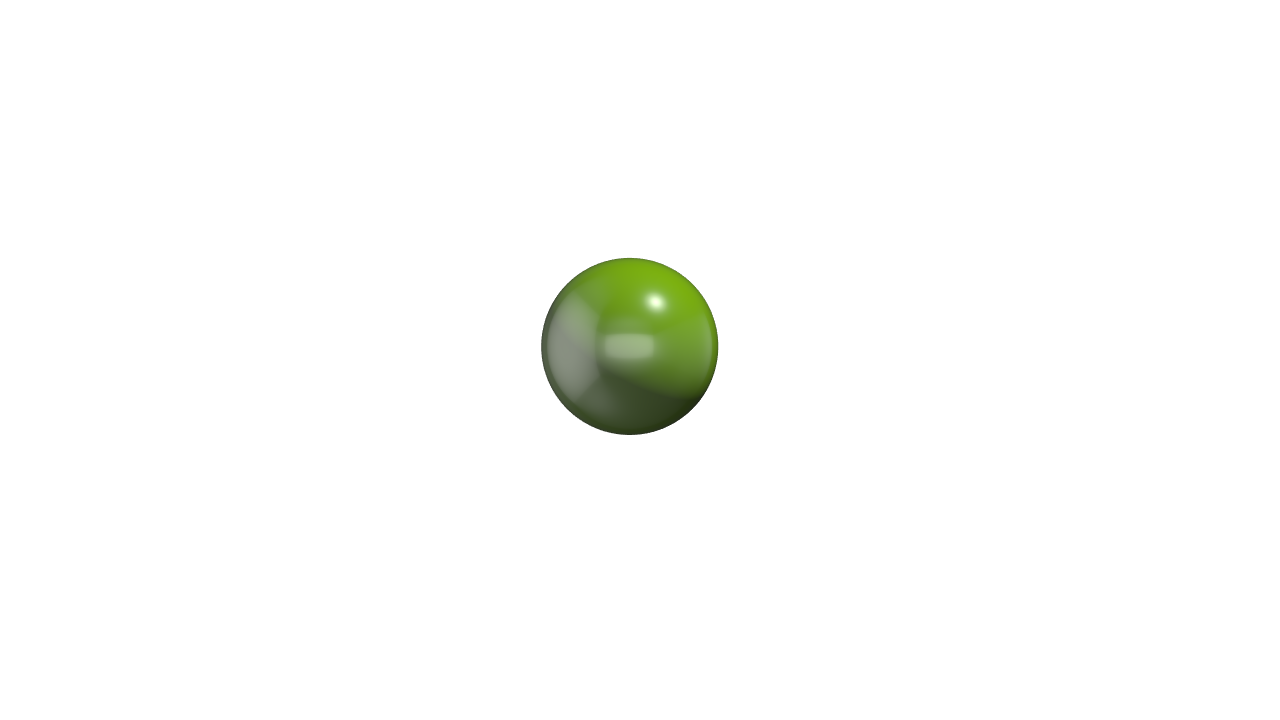 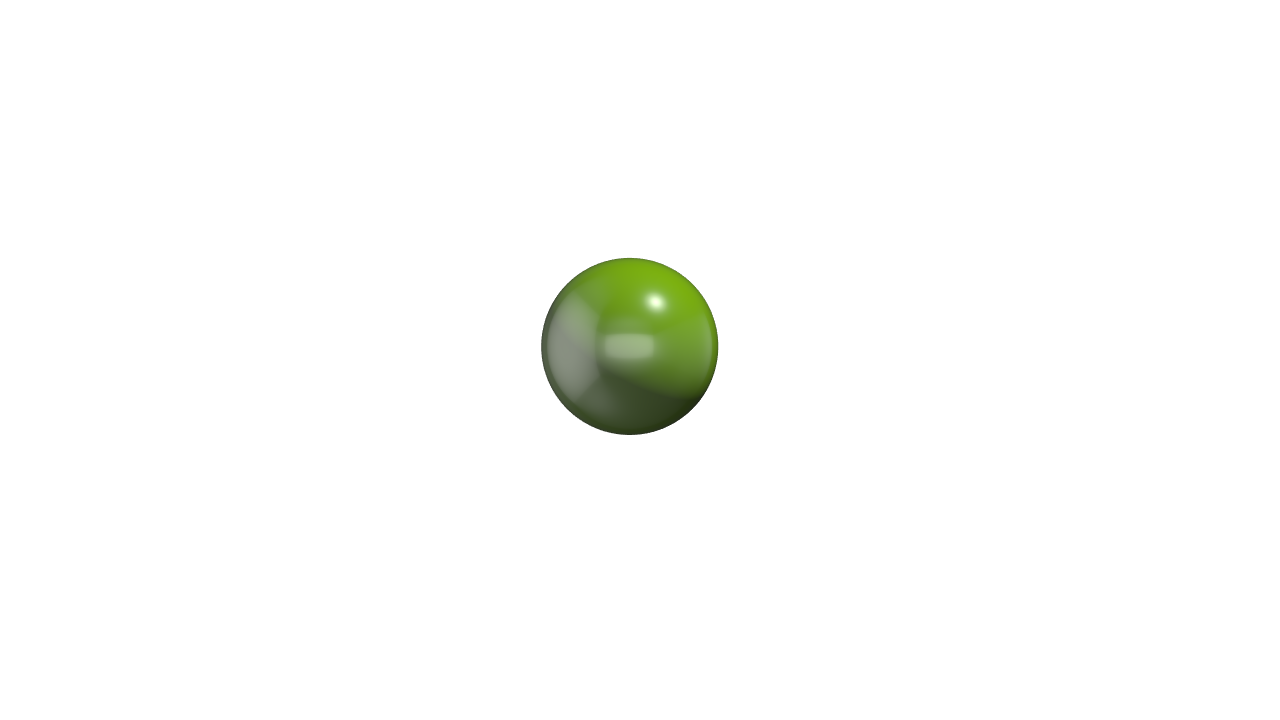 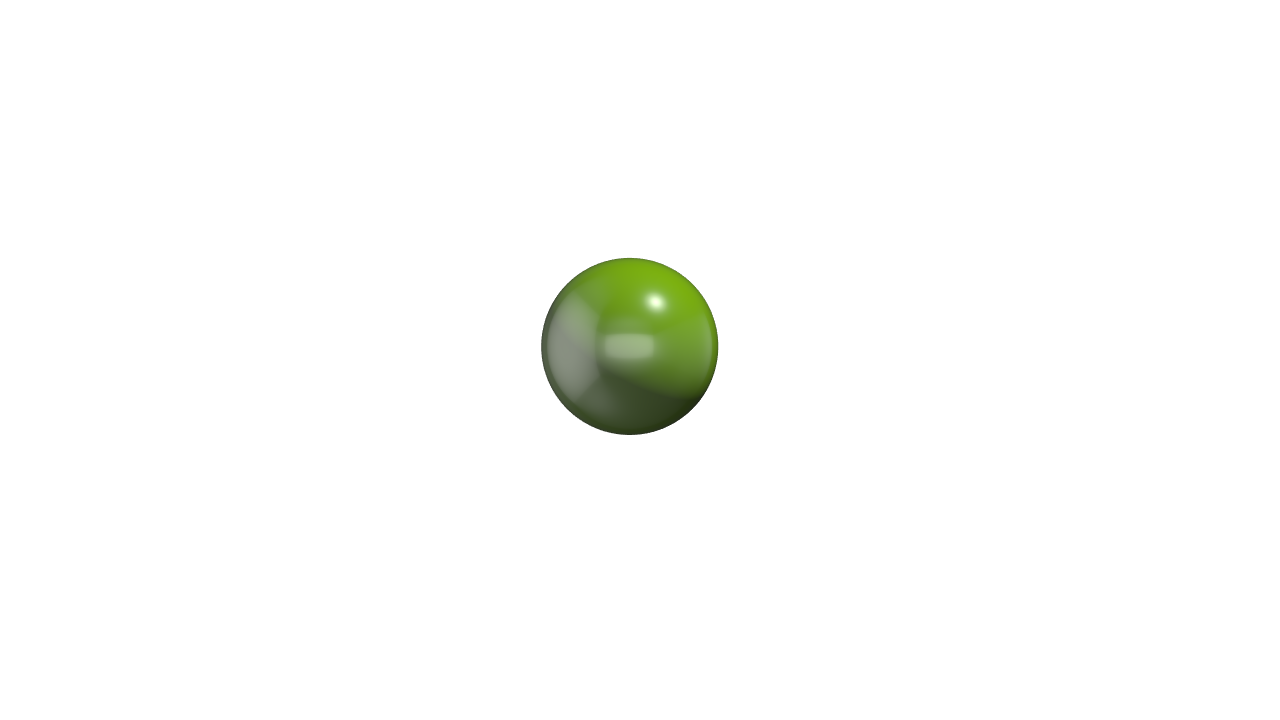 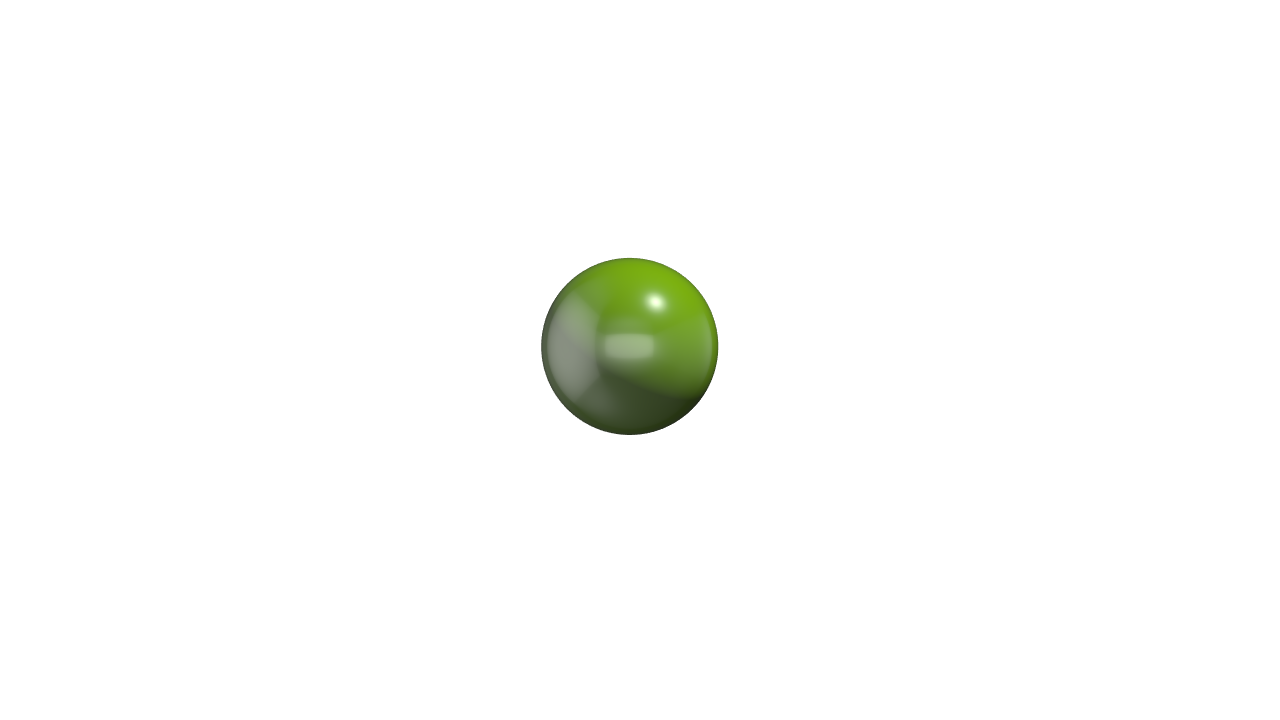 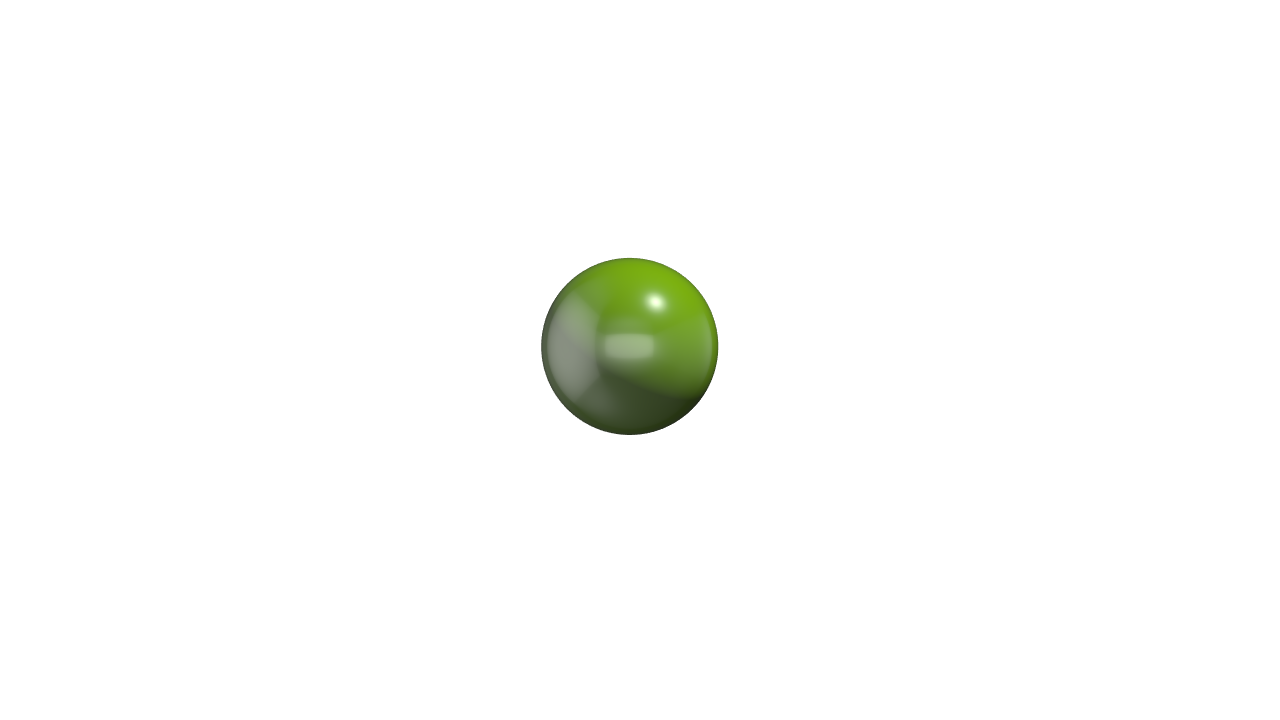 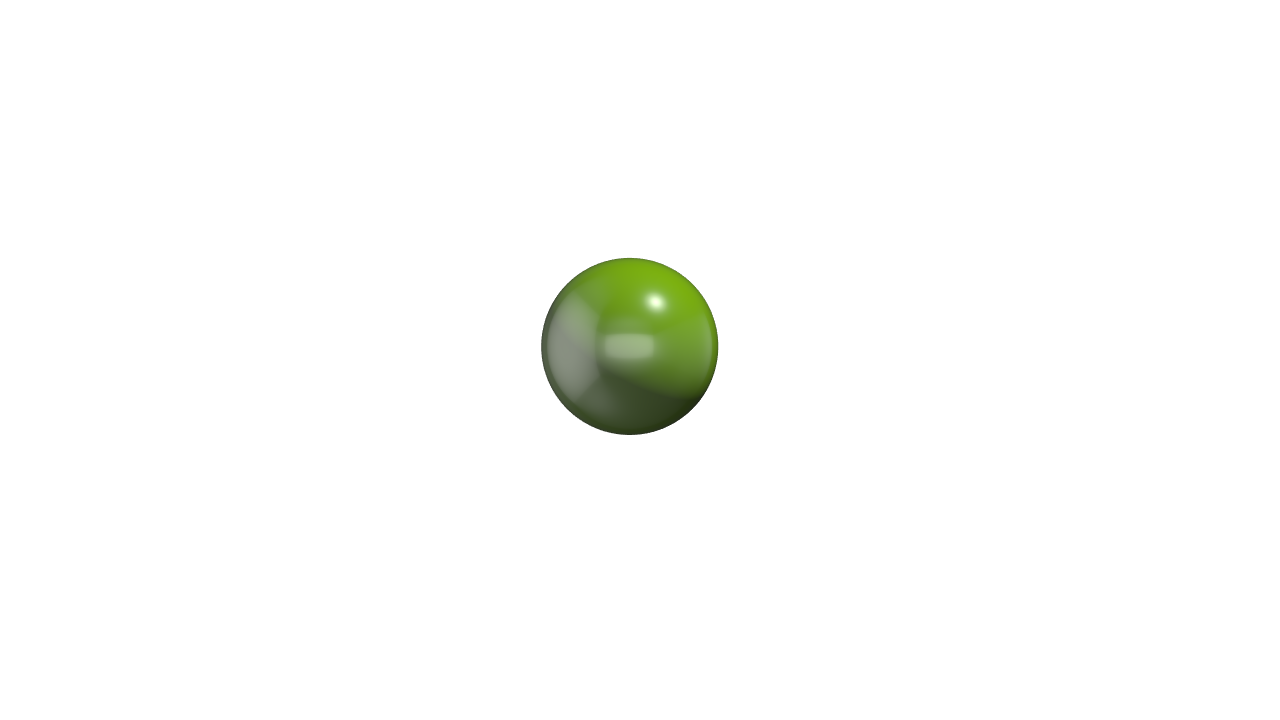 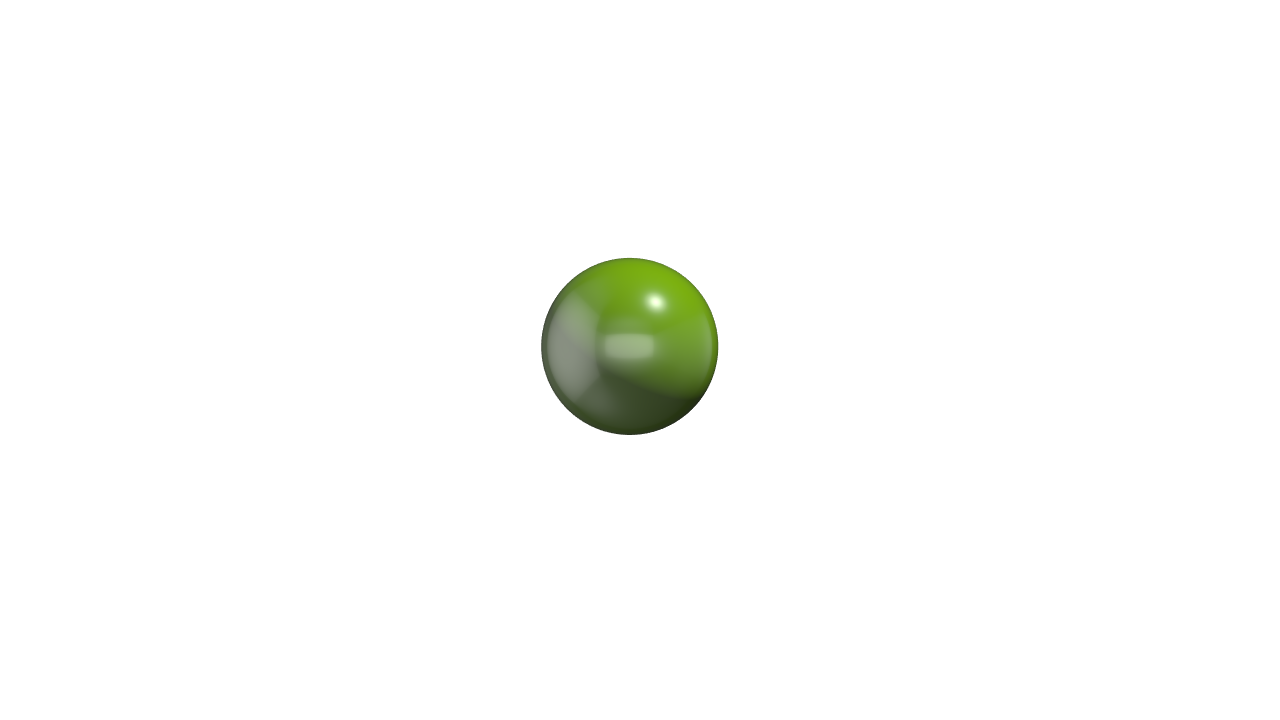 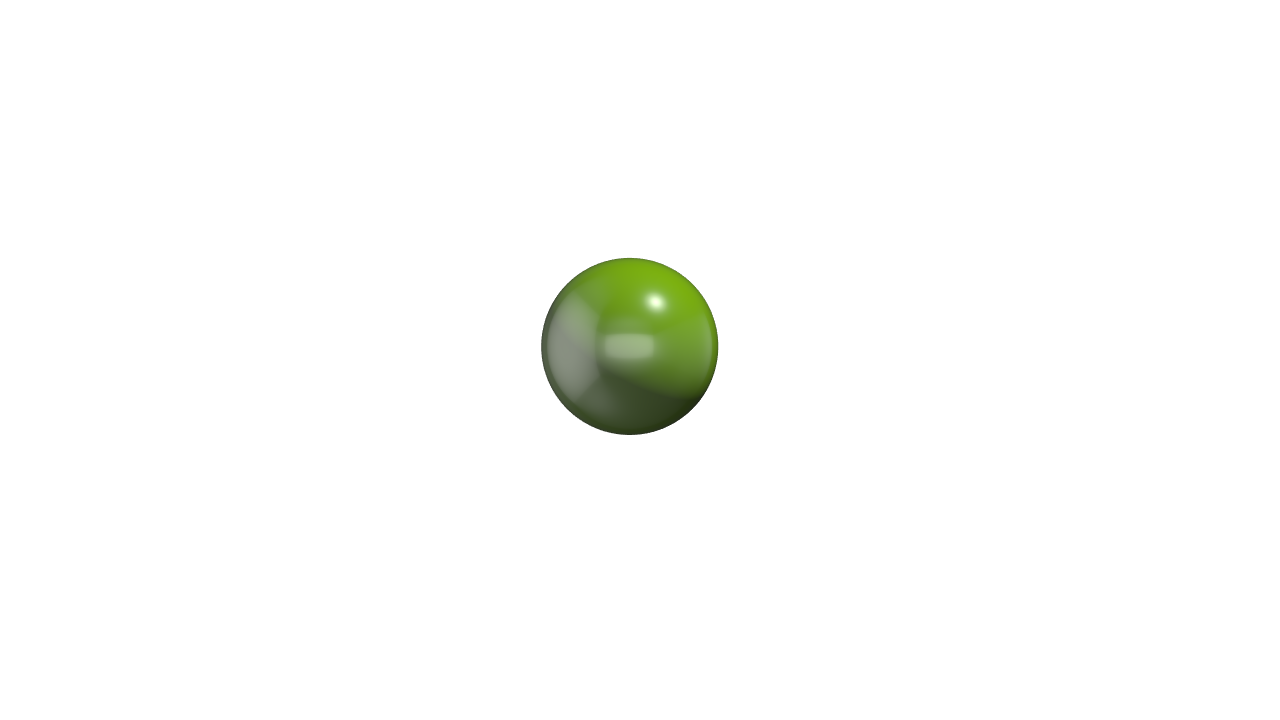 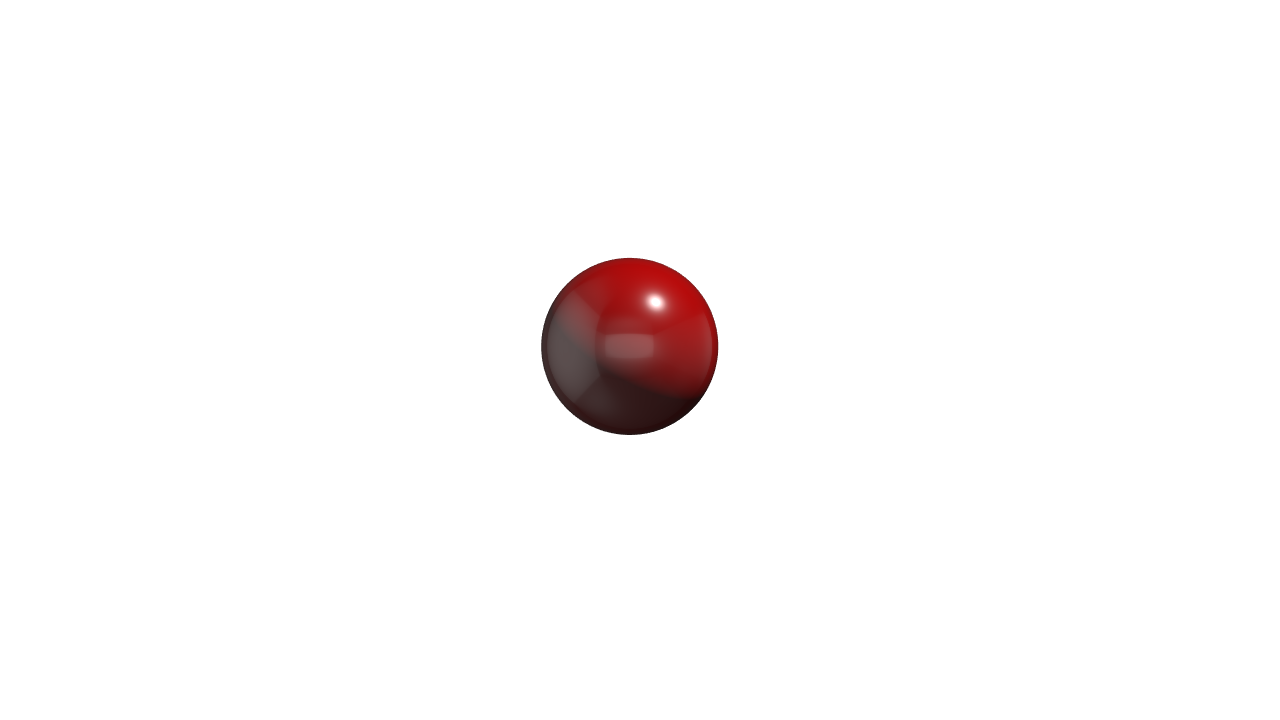 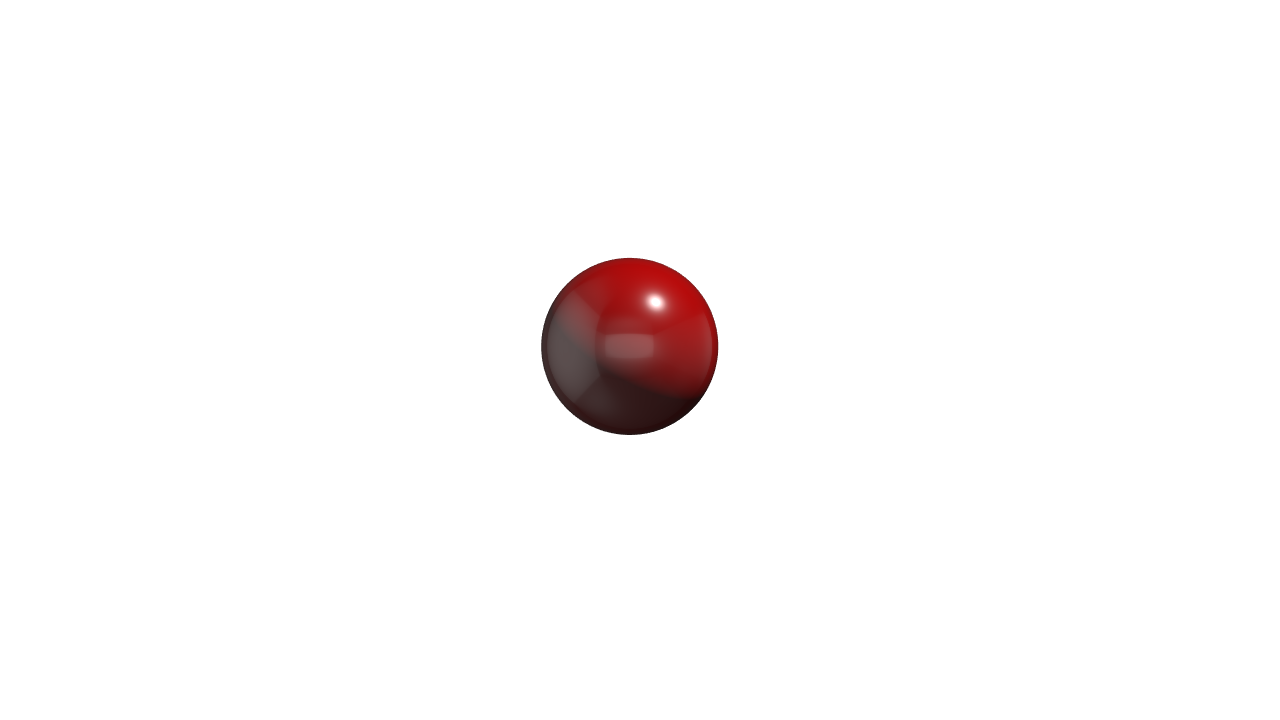 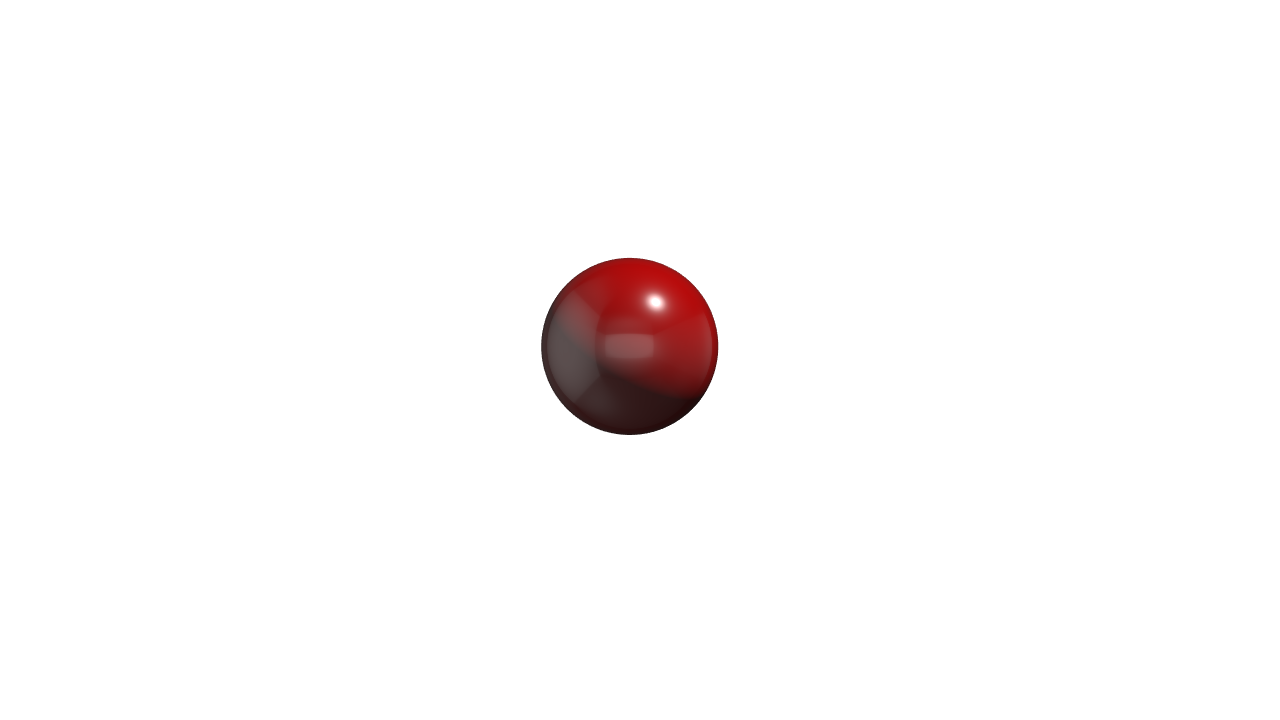 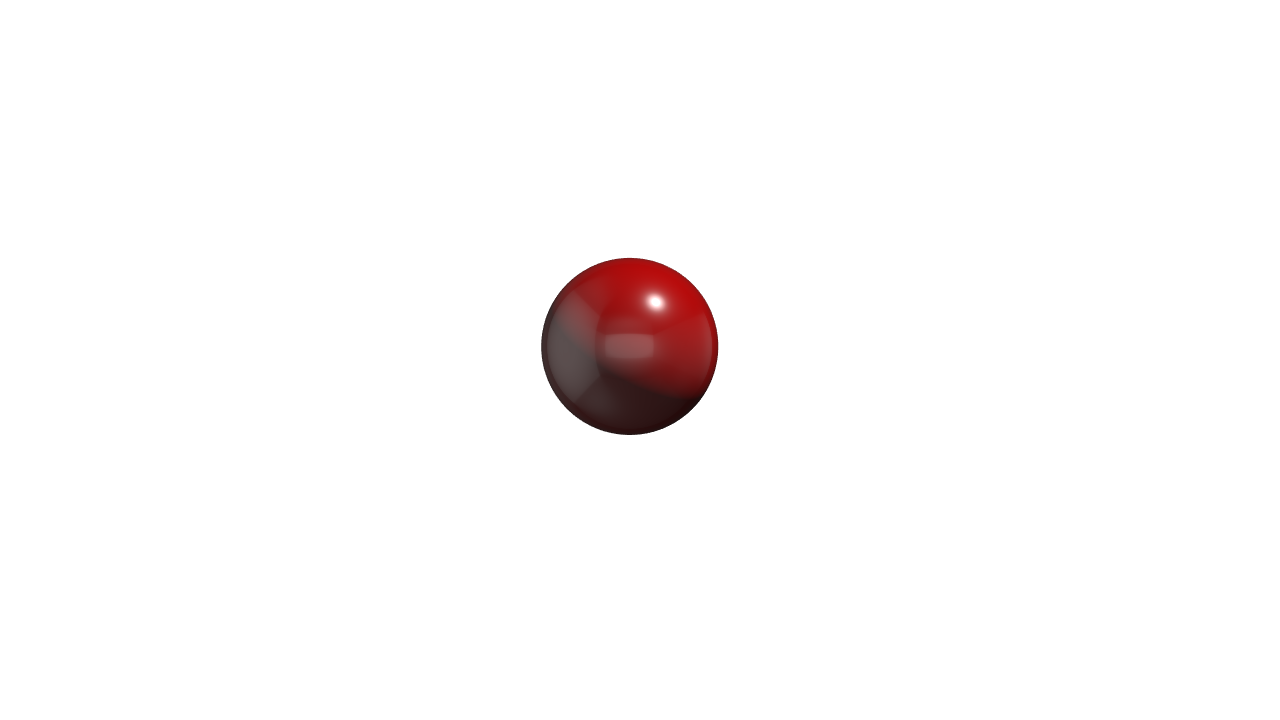 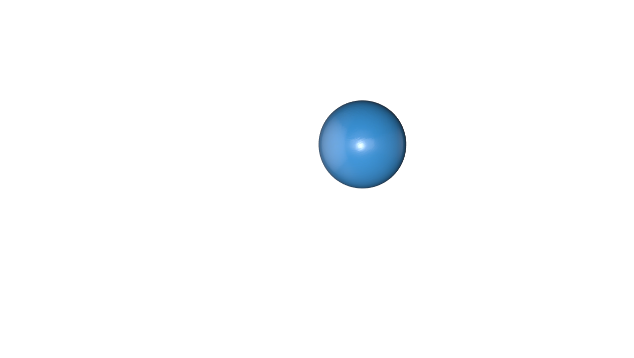 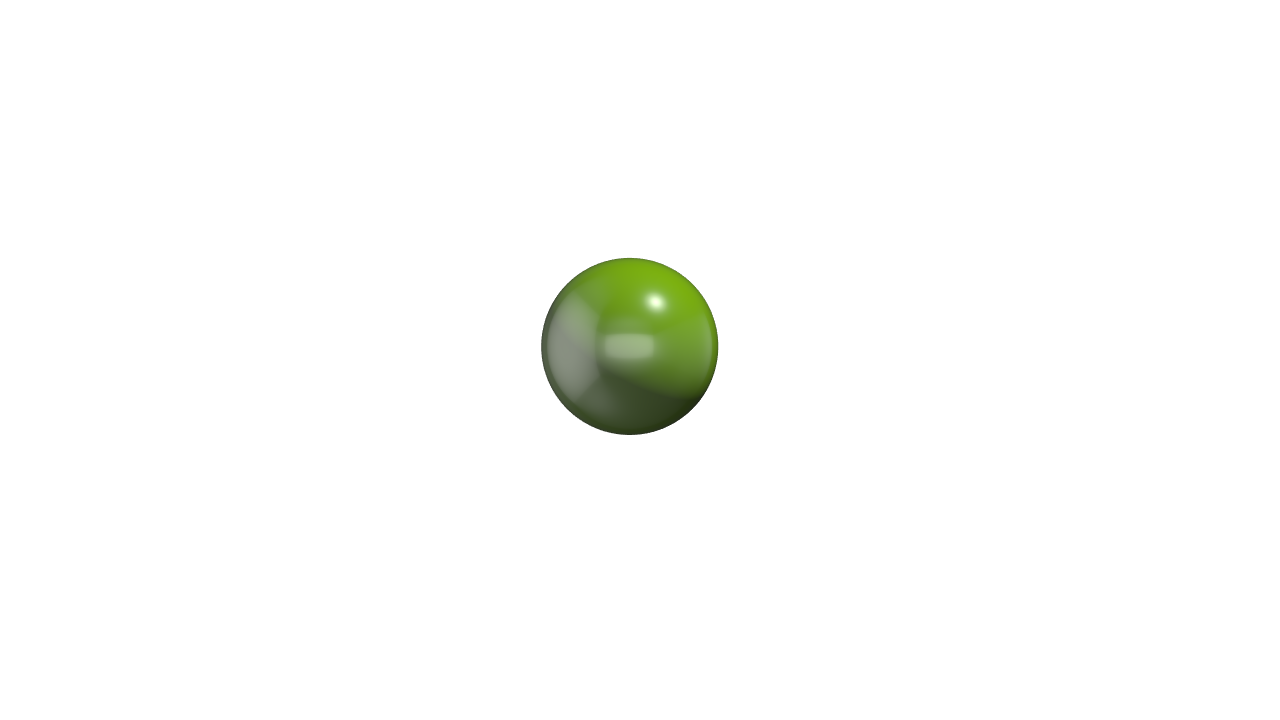 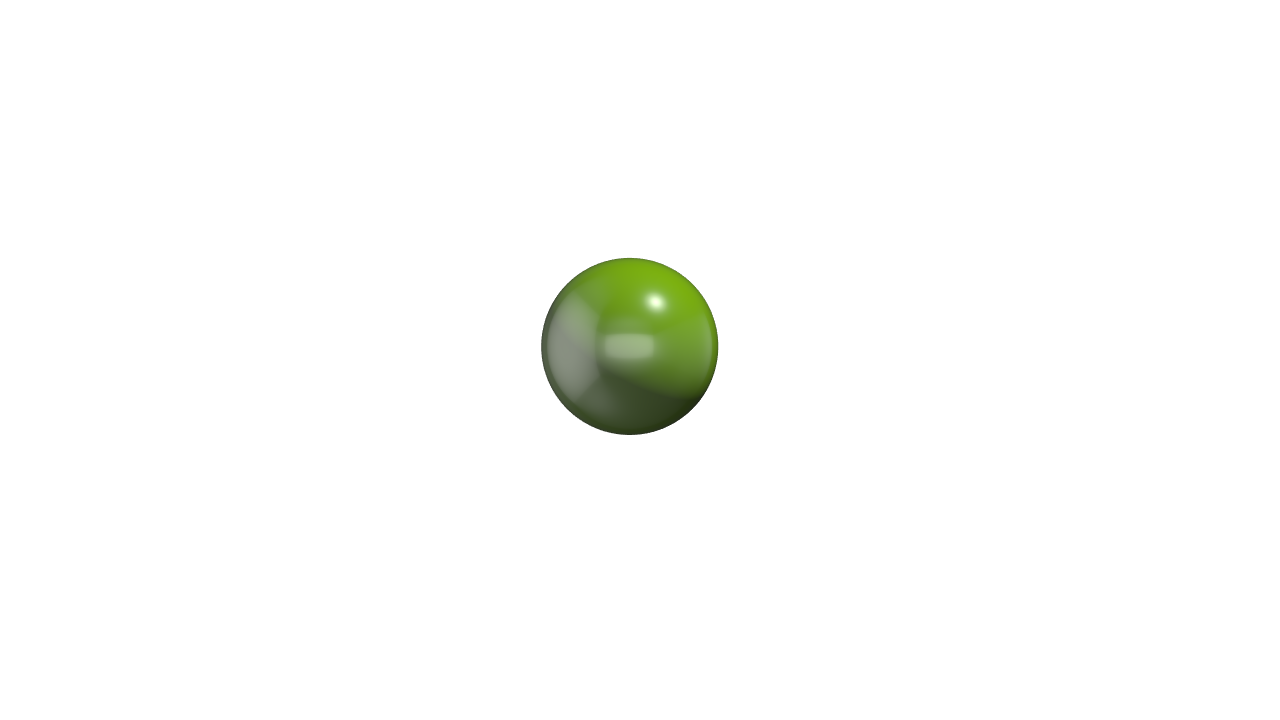 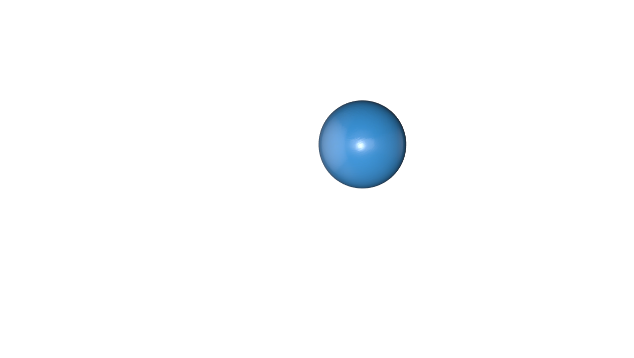 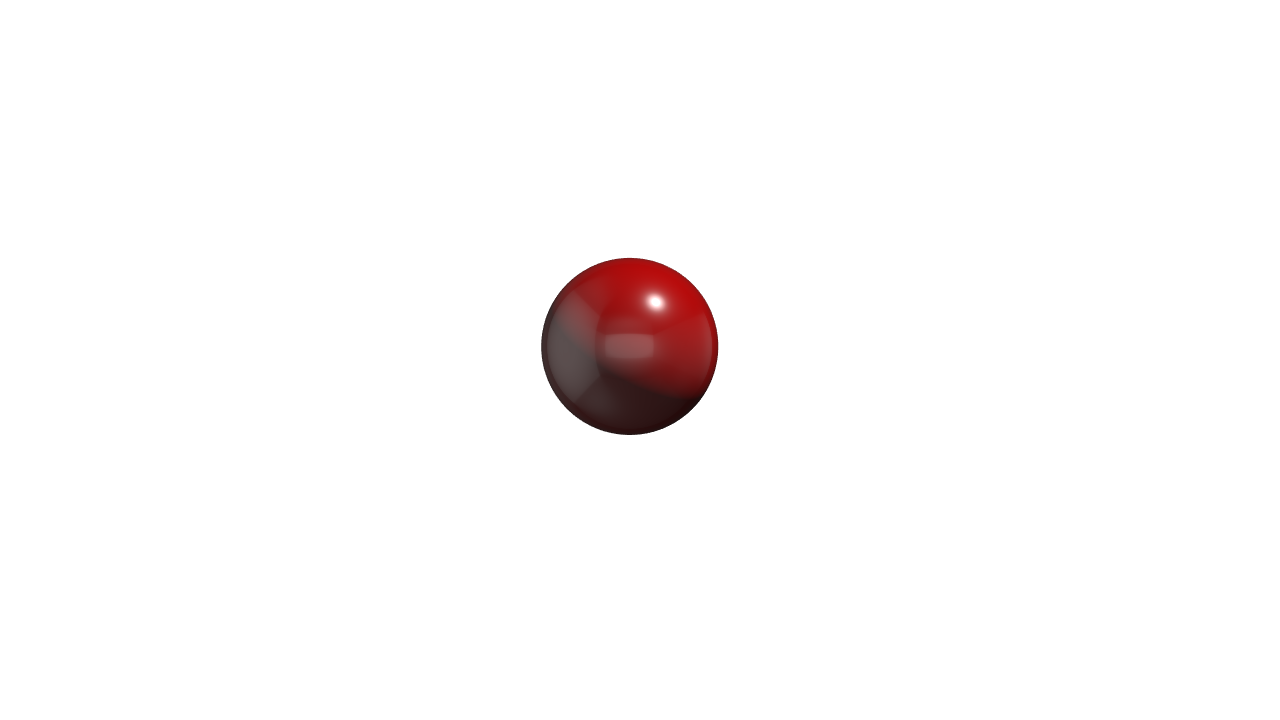 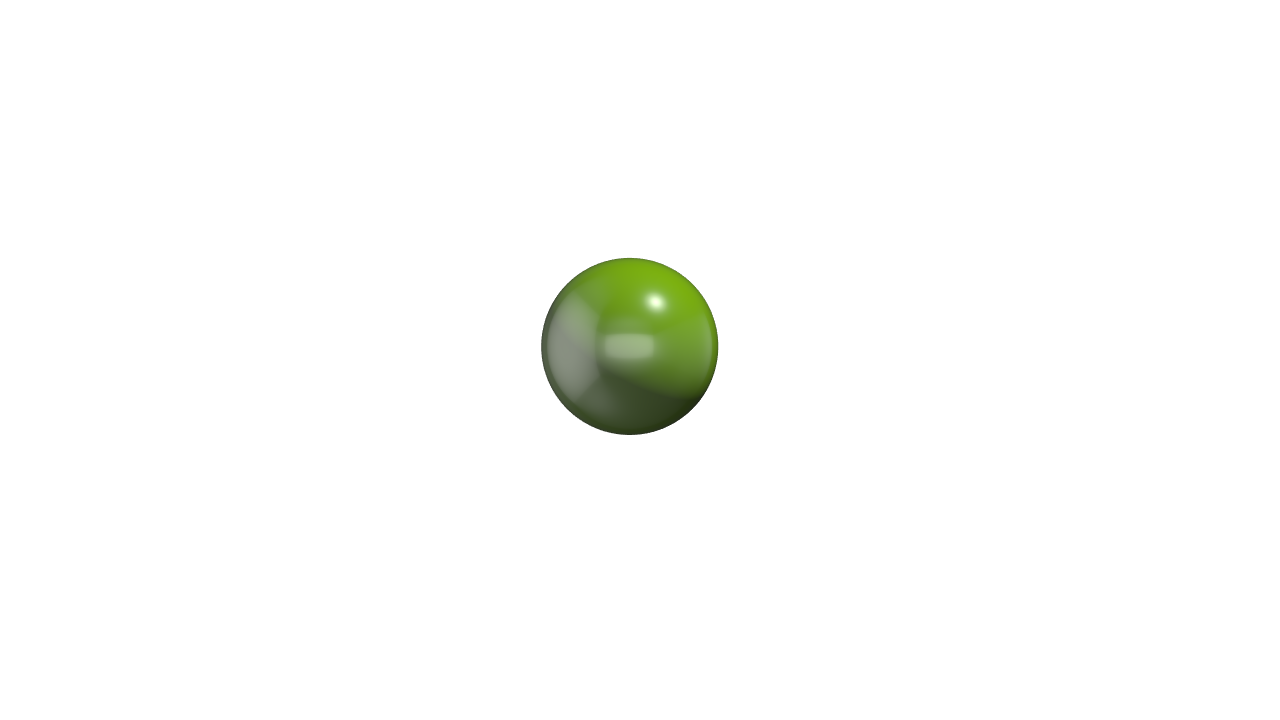 Маса будь-якого ядра менша від суми мас нуклонів, із яких це ядро складається
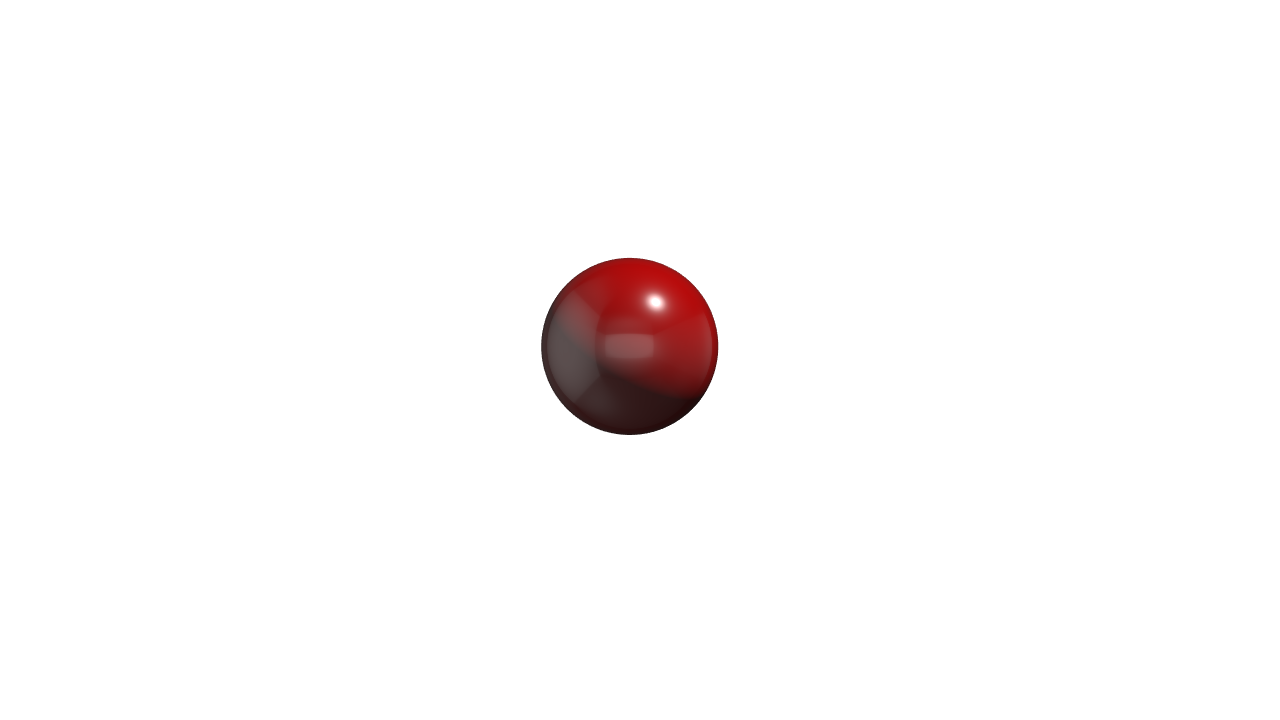 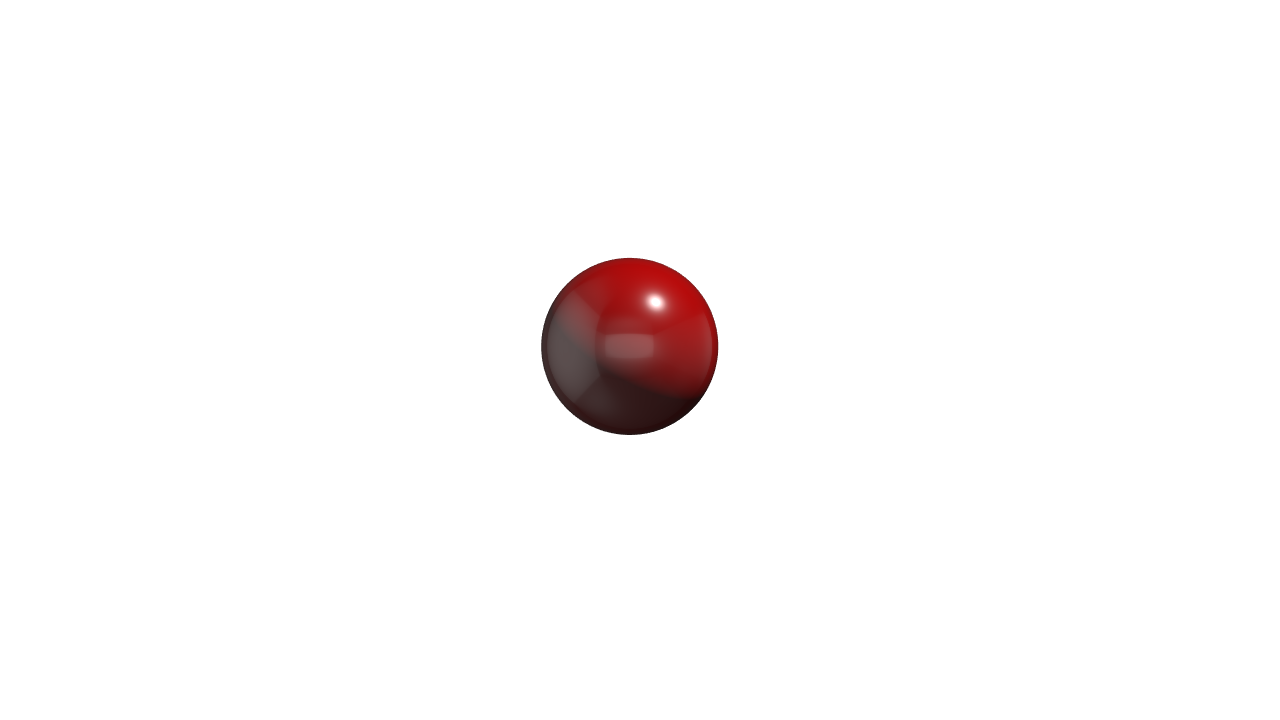 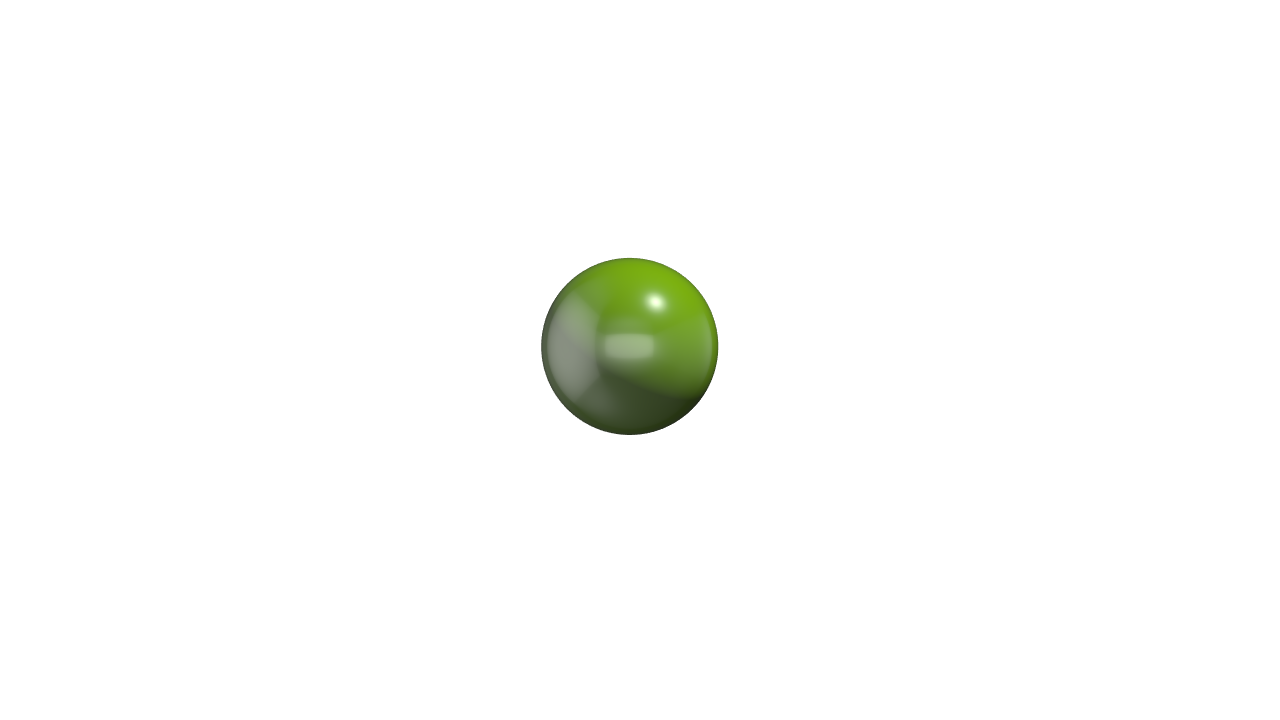 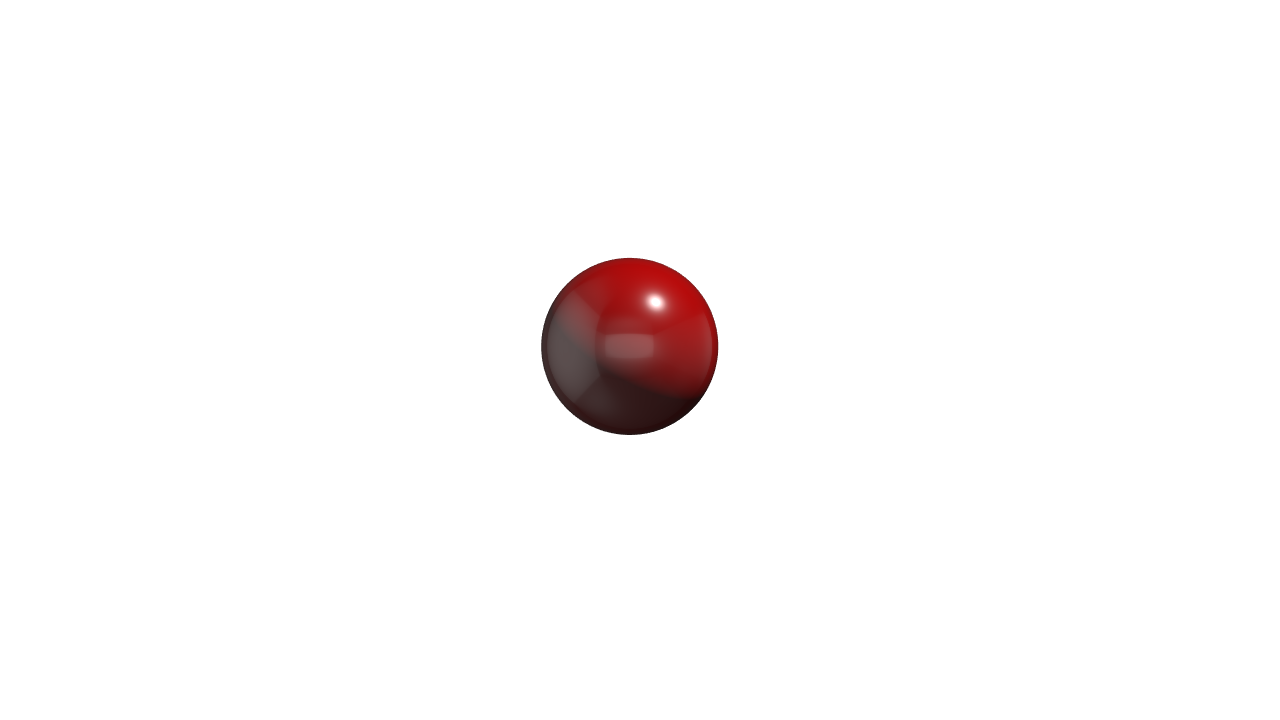 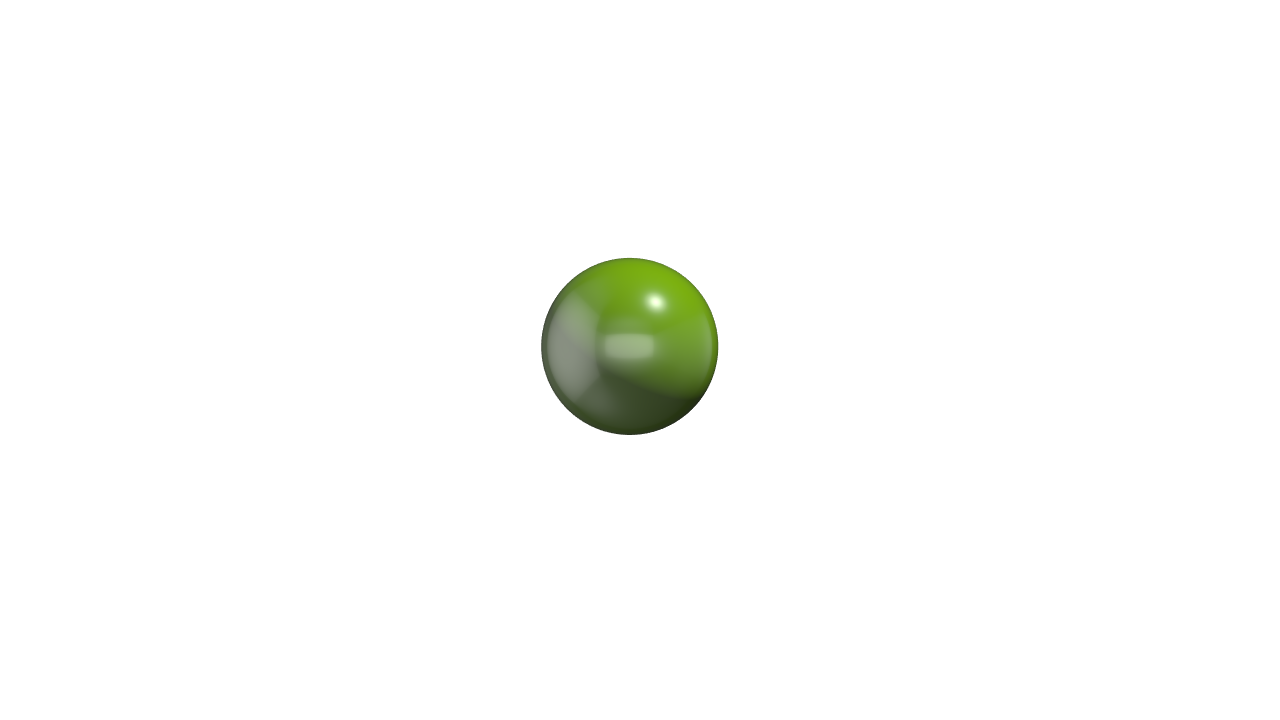 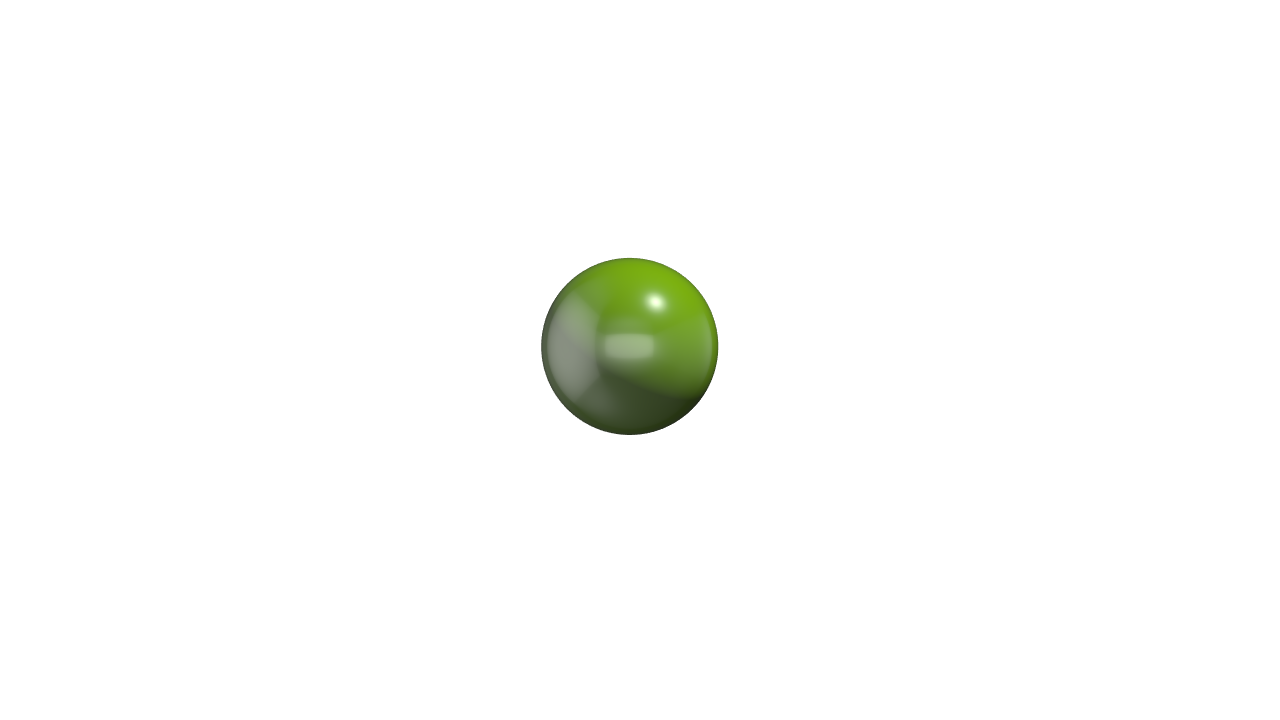 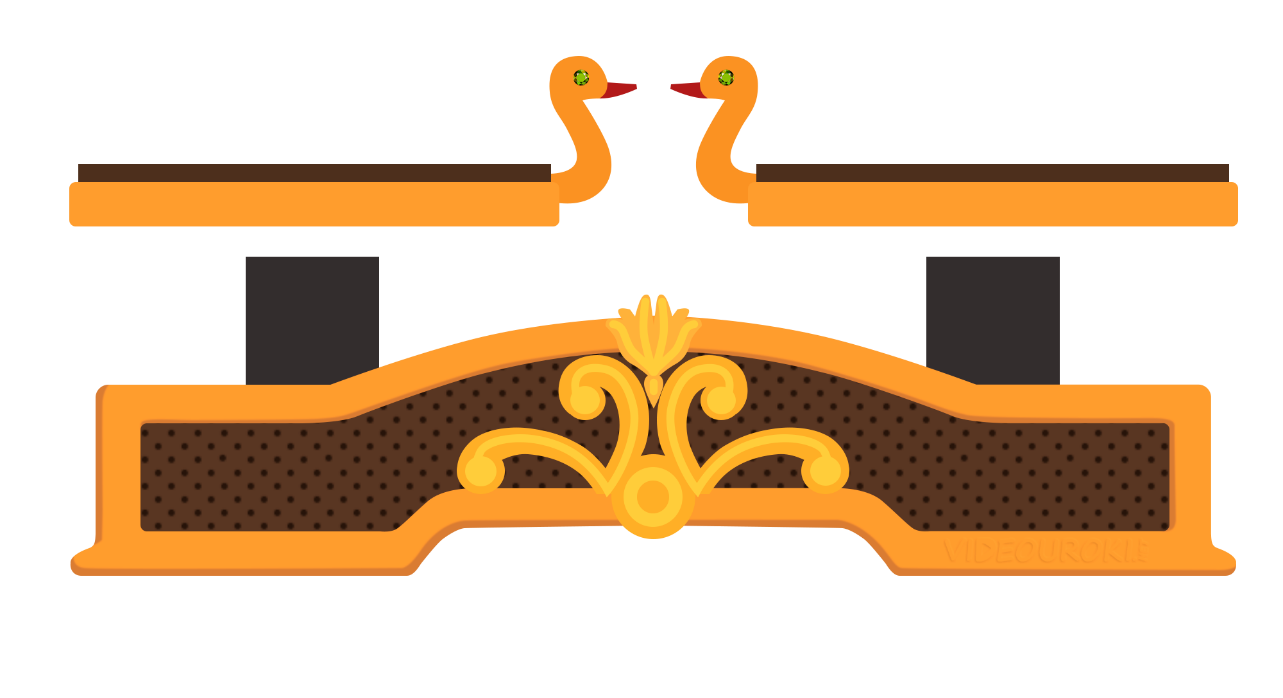 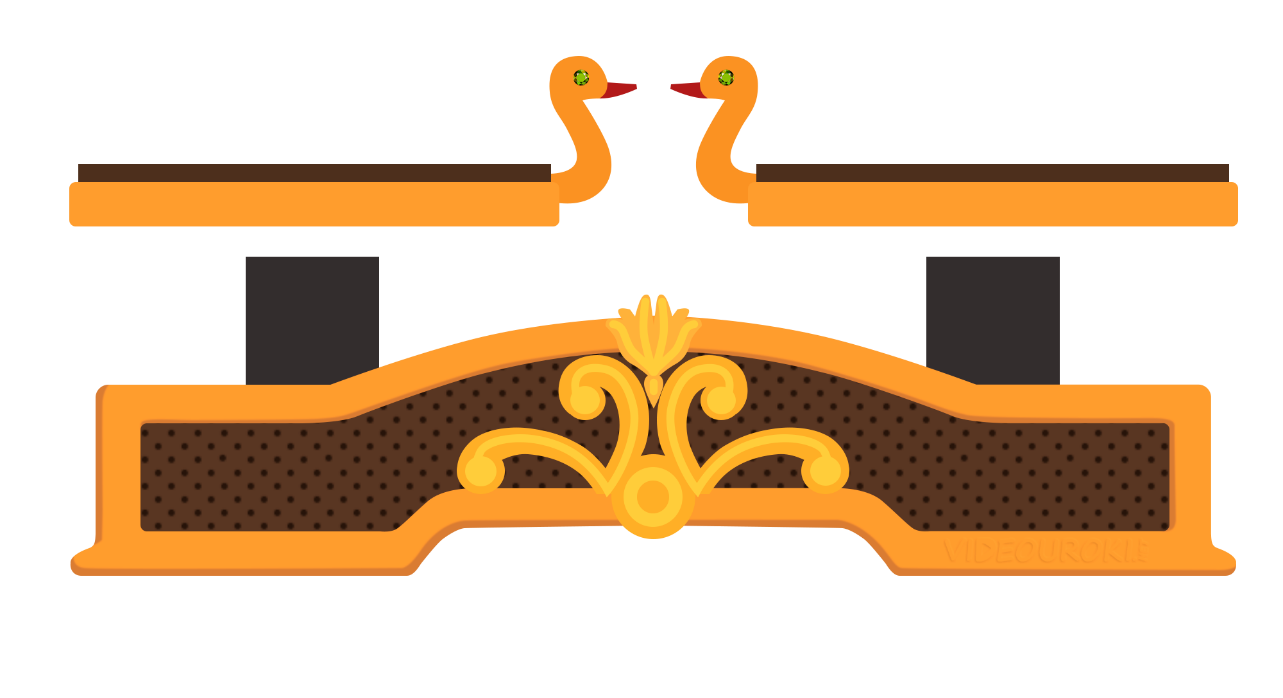 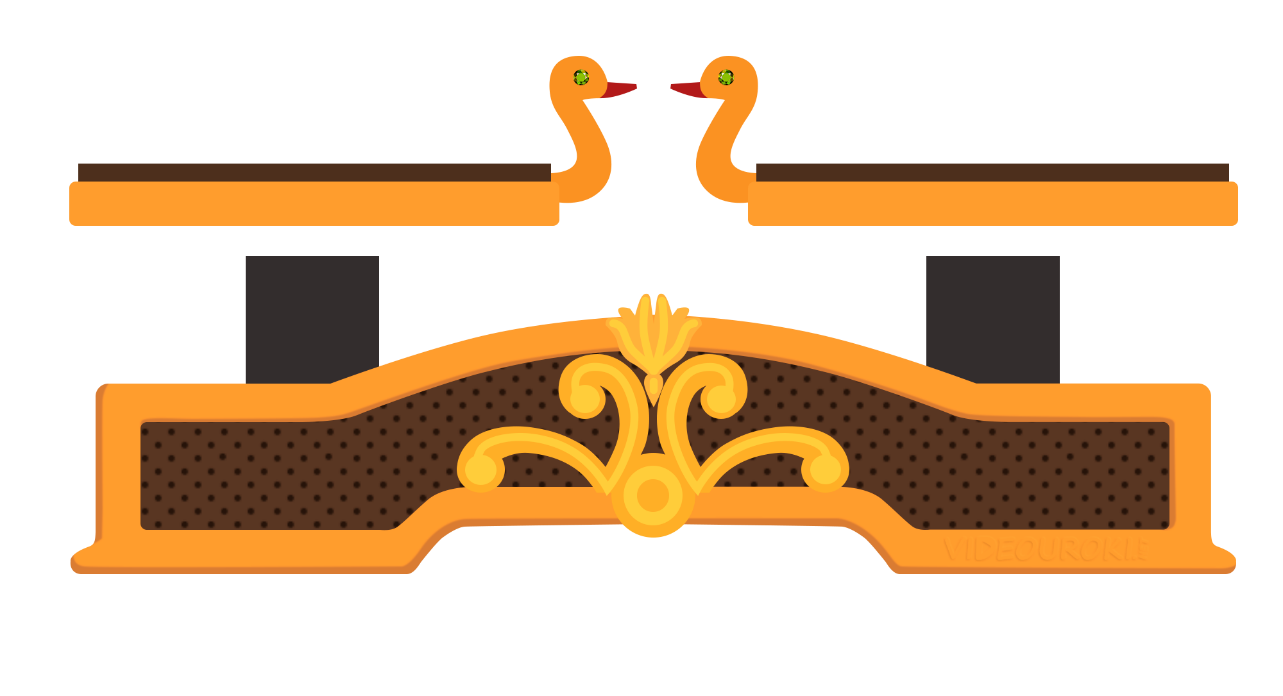 Дефект мас – це різниця маси нуклонів, з яких складається ядро, і маси ядра
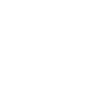 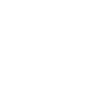 Енергія зв'язку атомного ядра
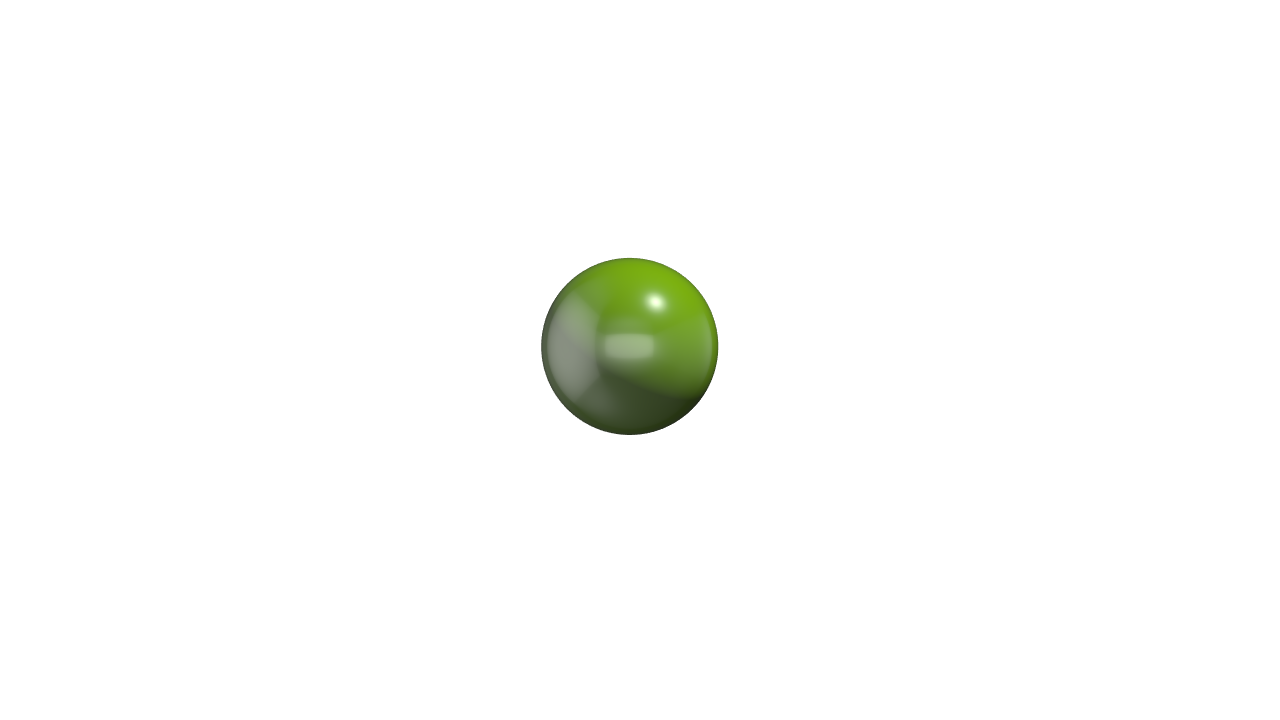 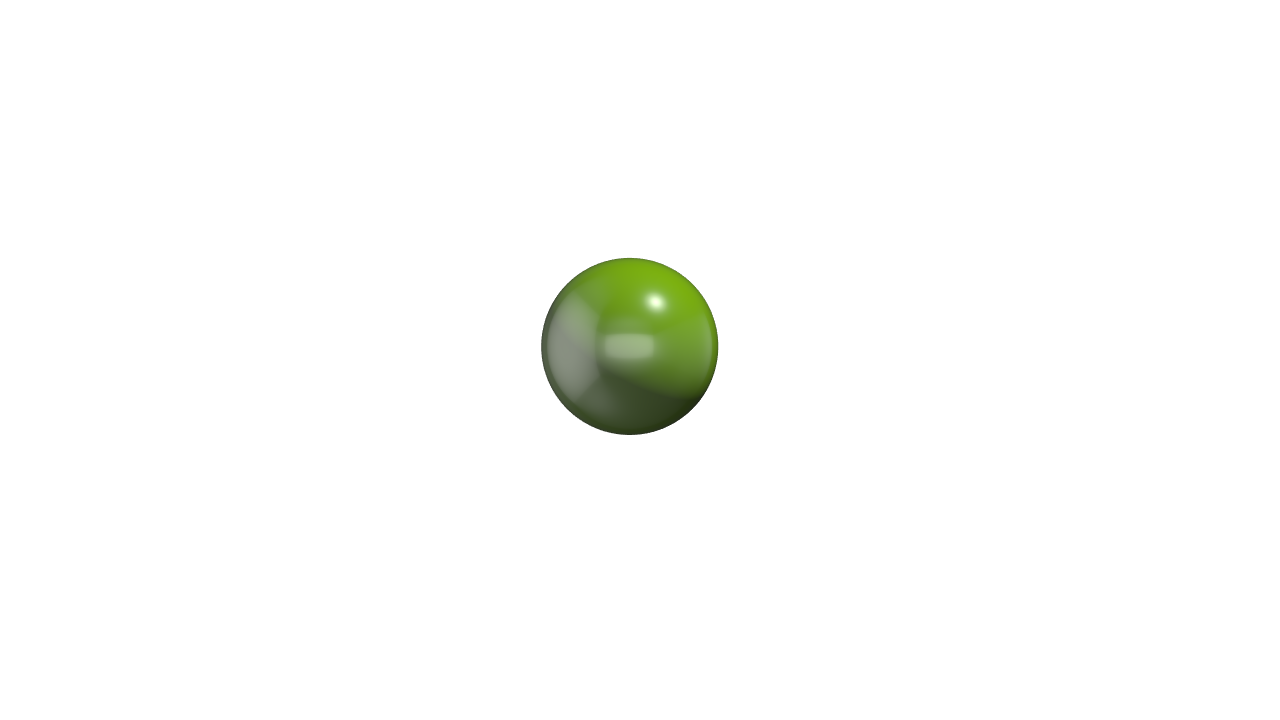 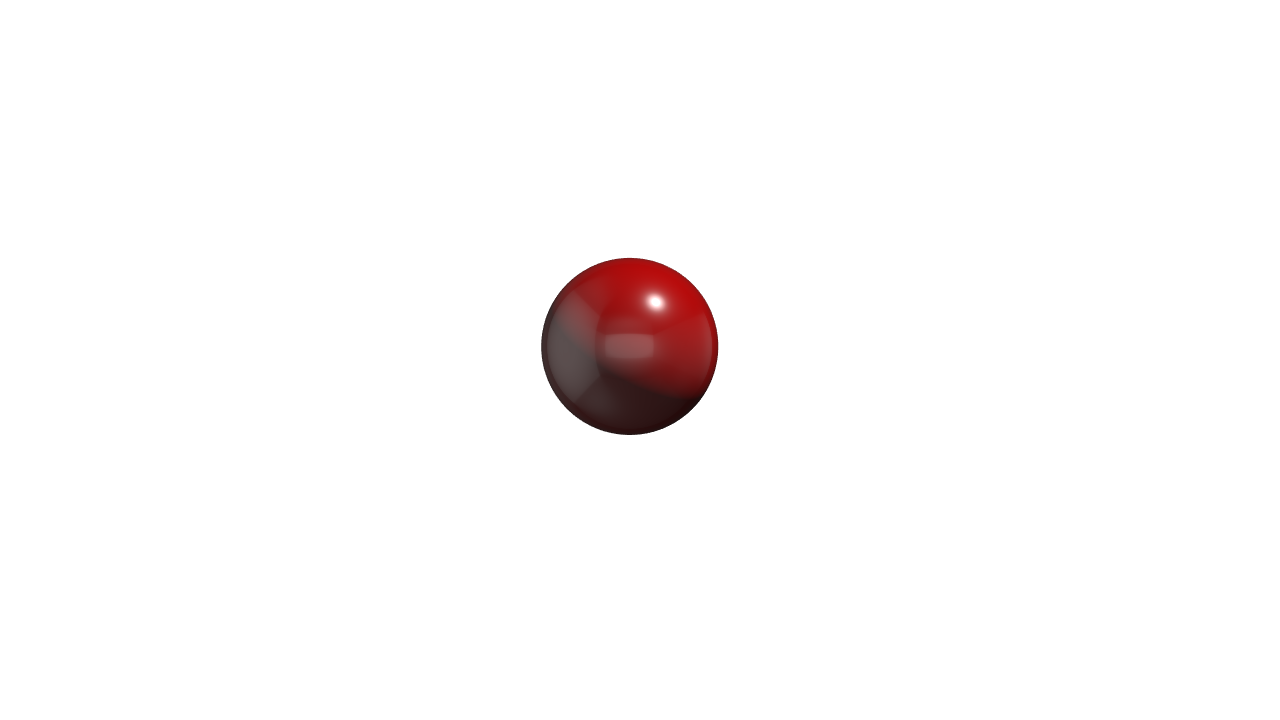 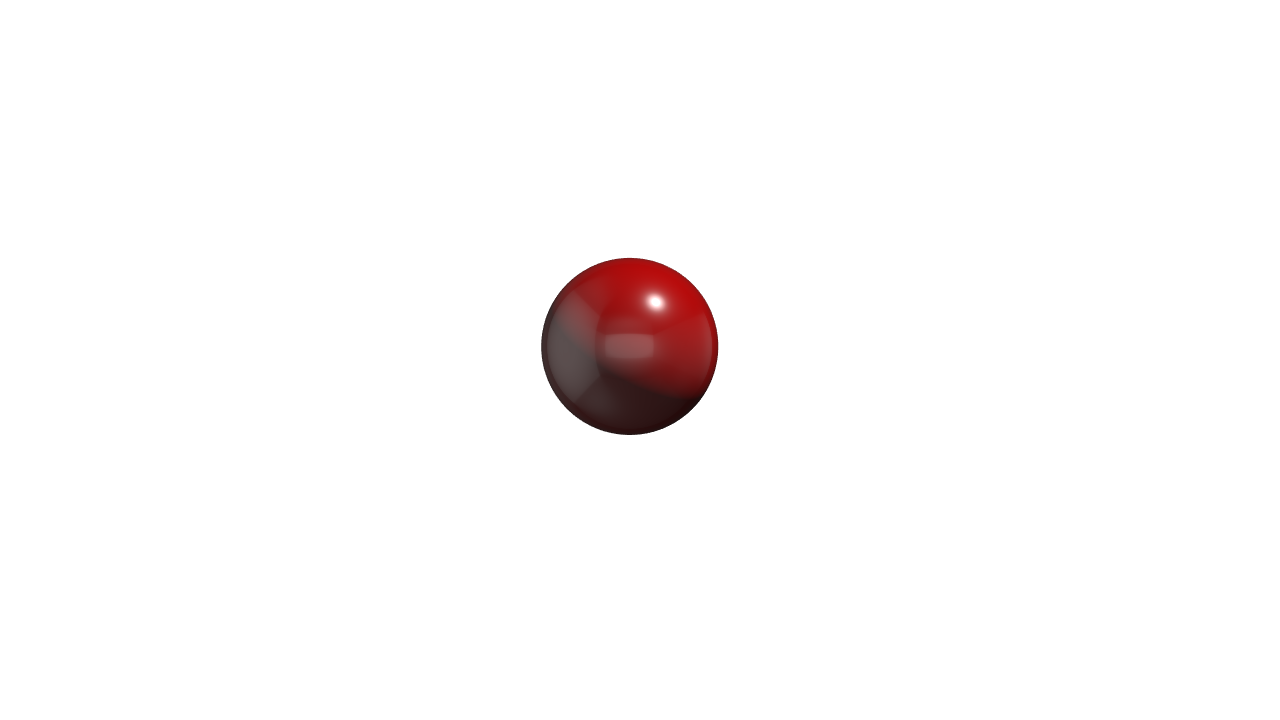 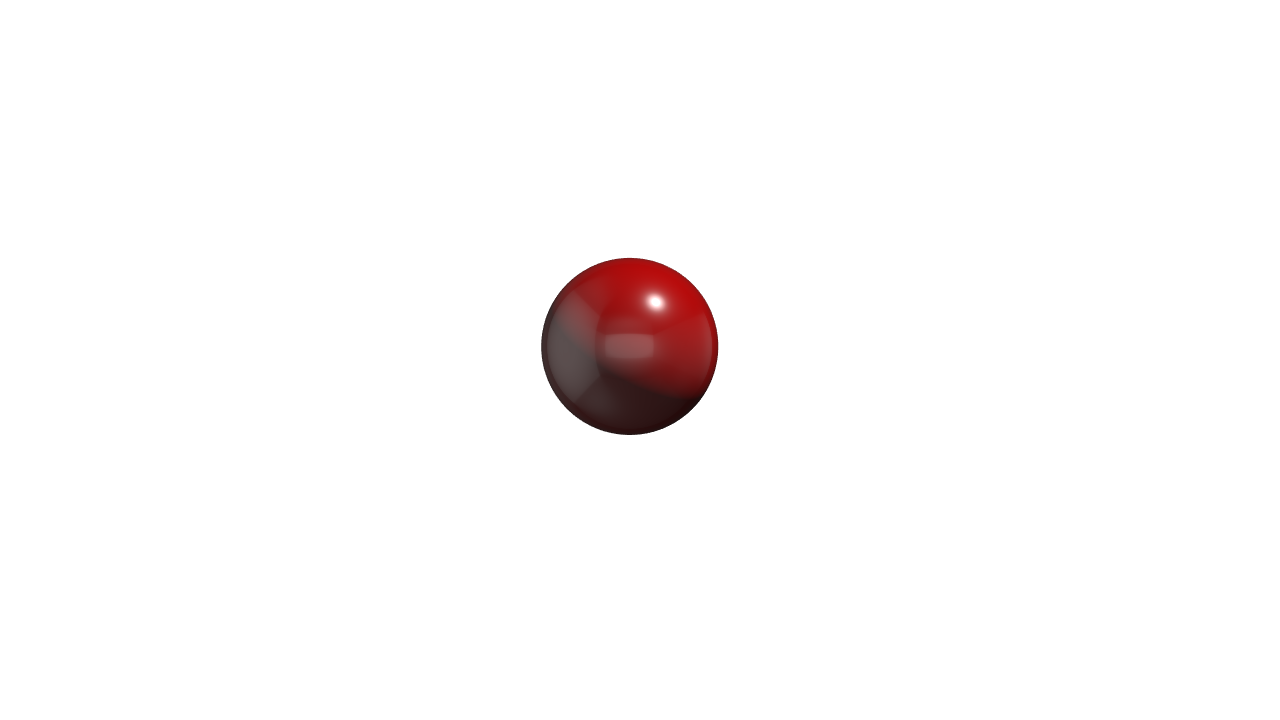 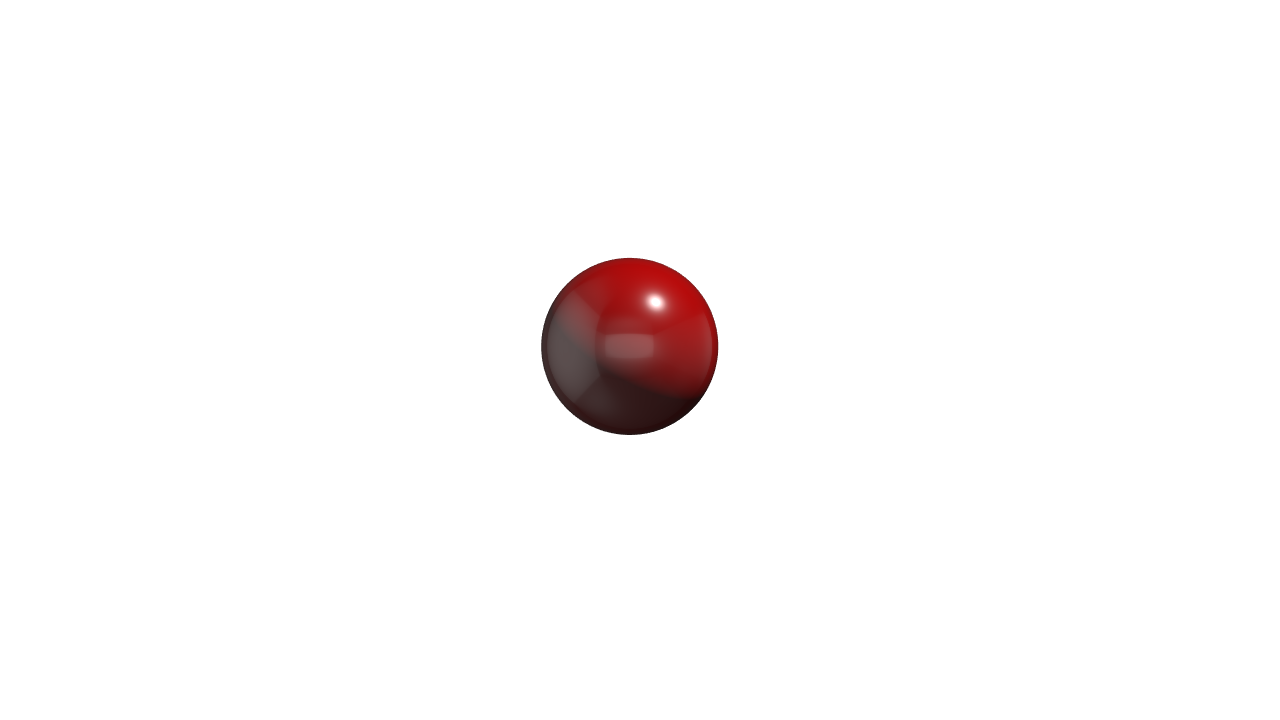 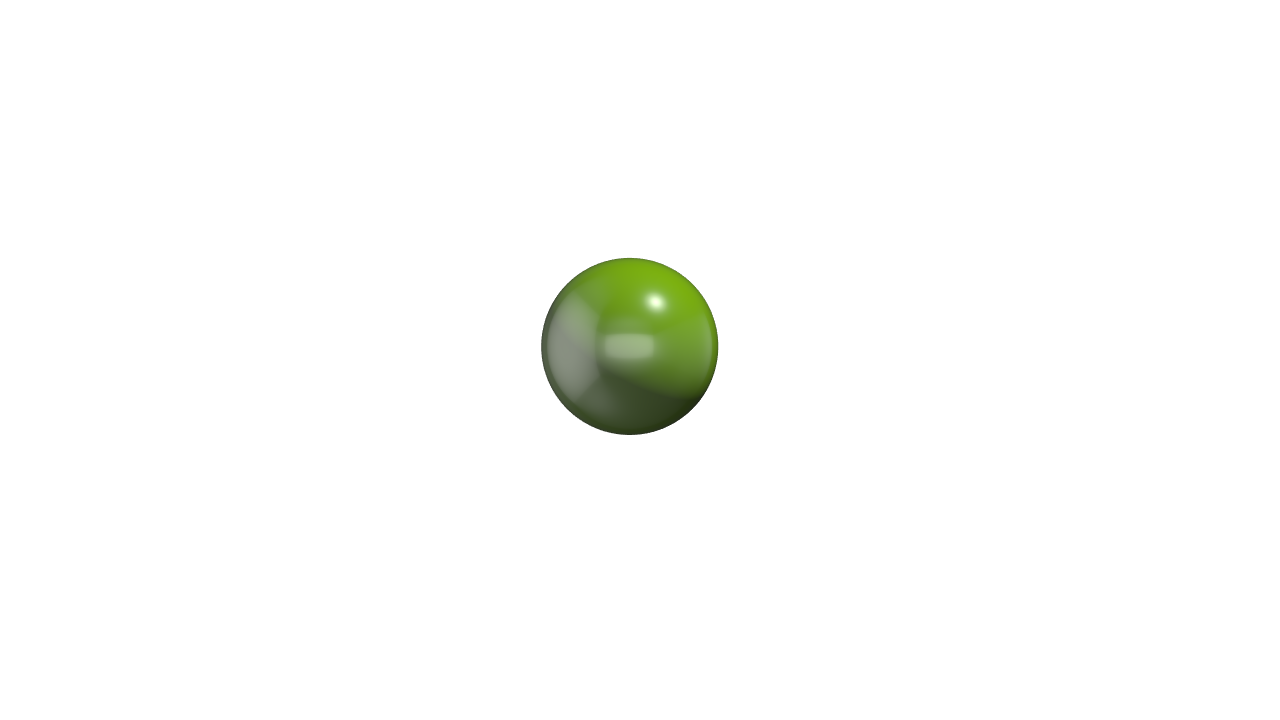 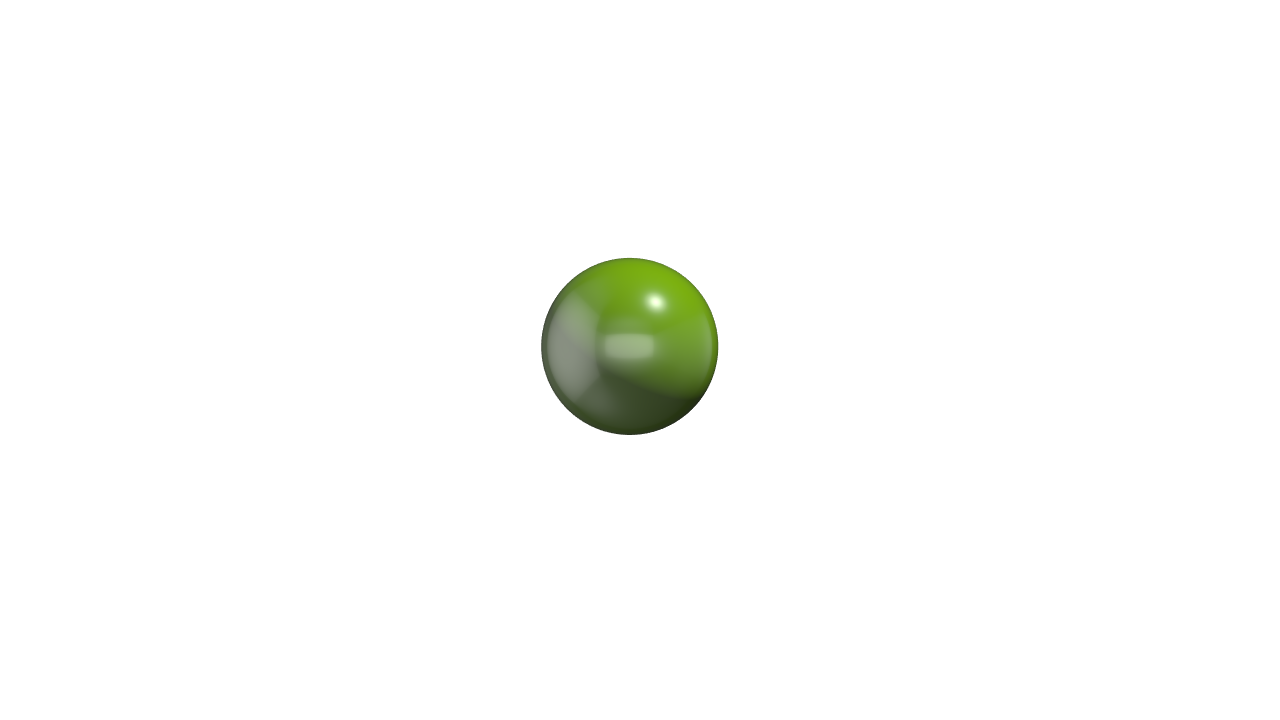 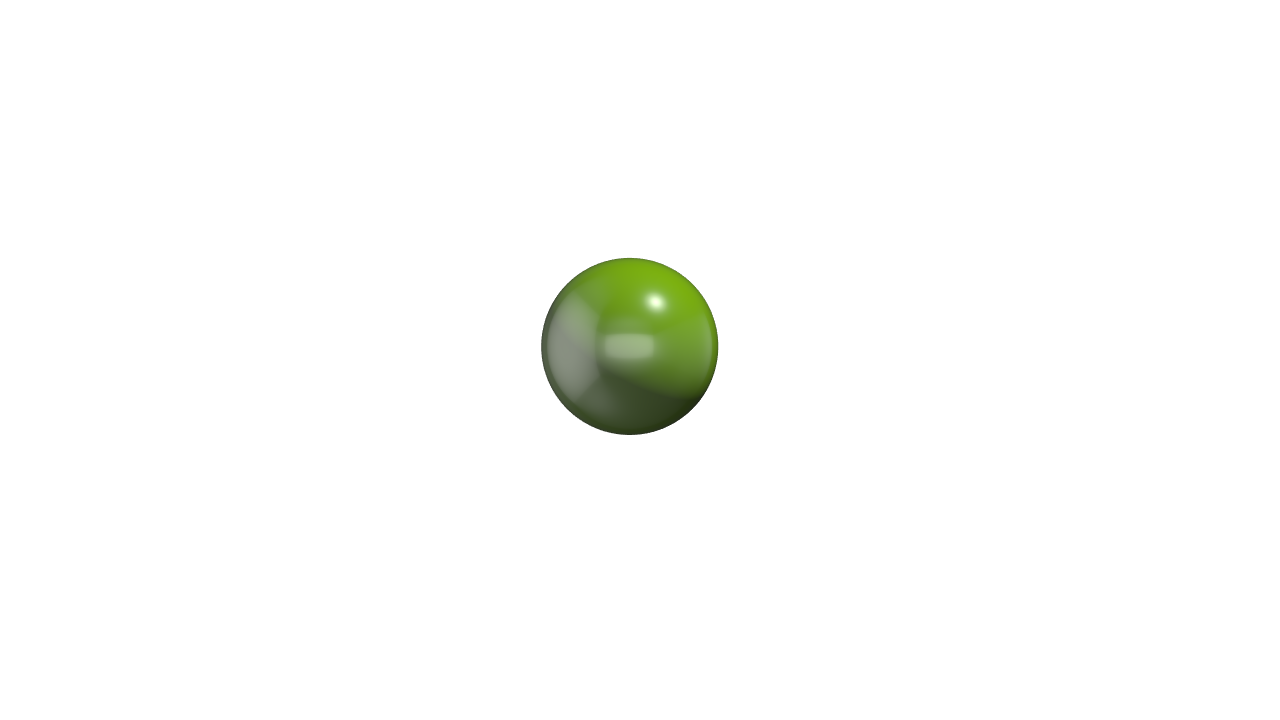 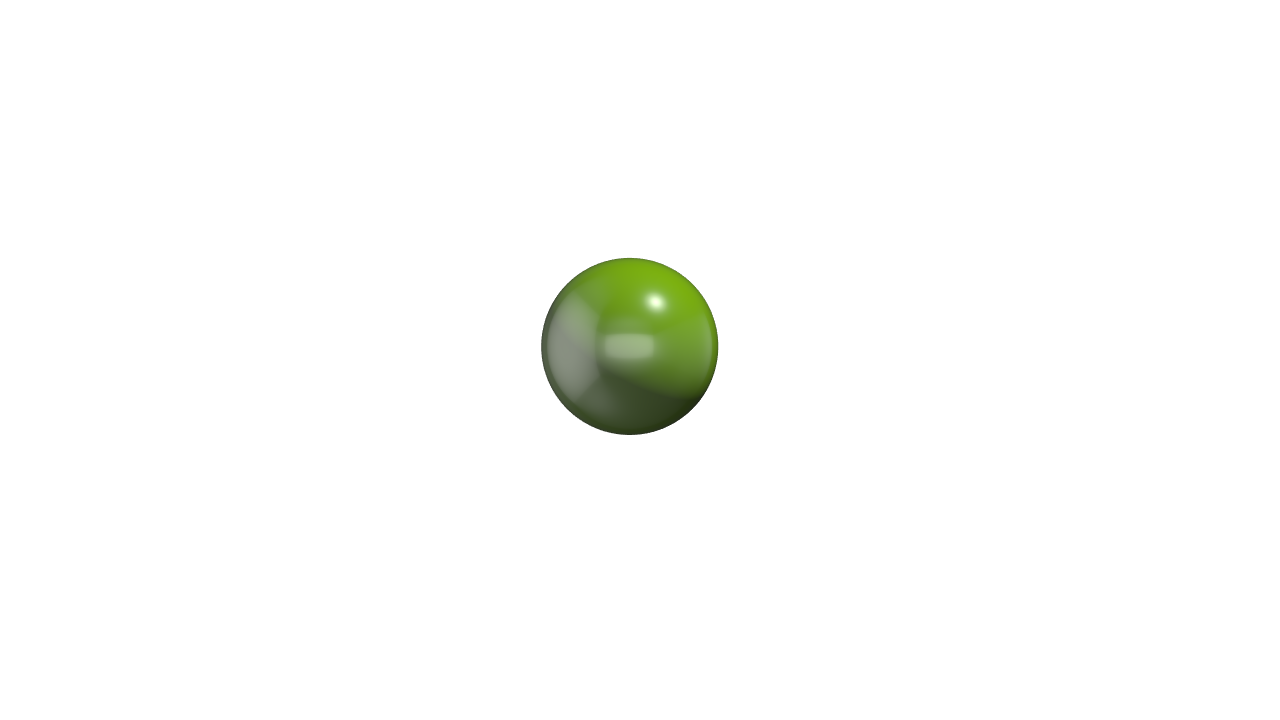 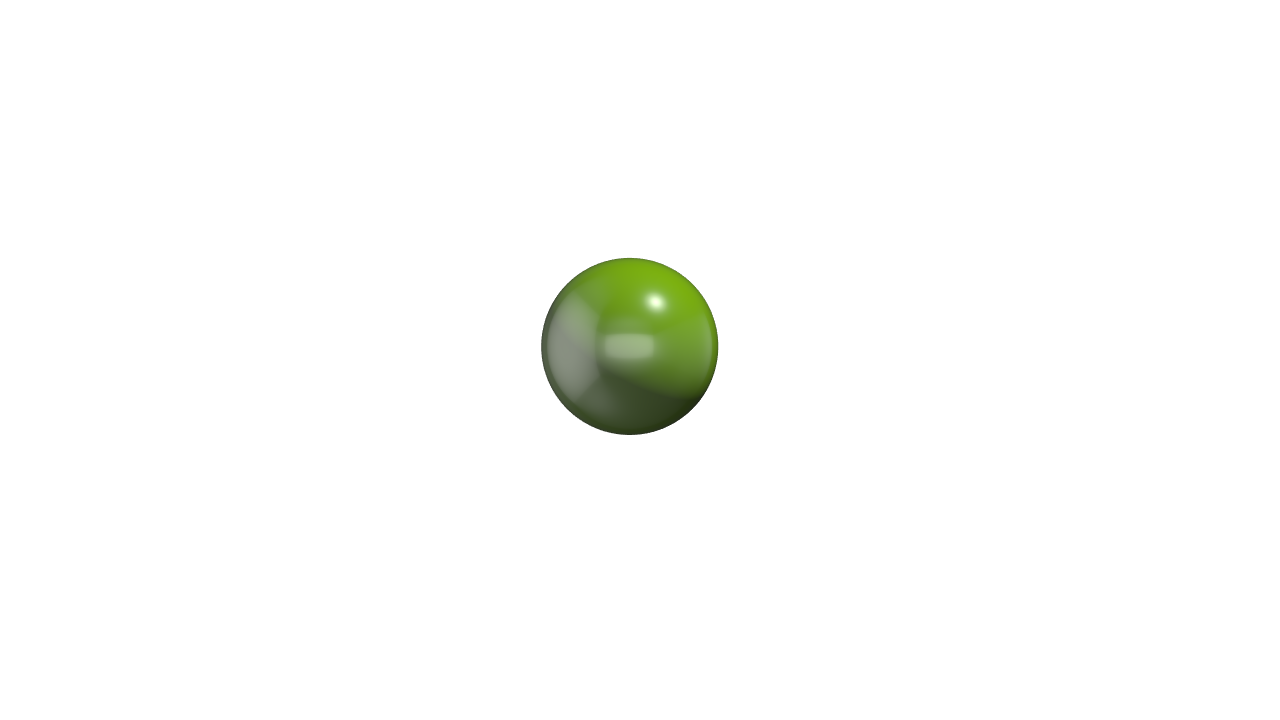 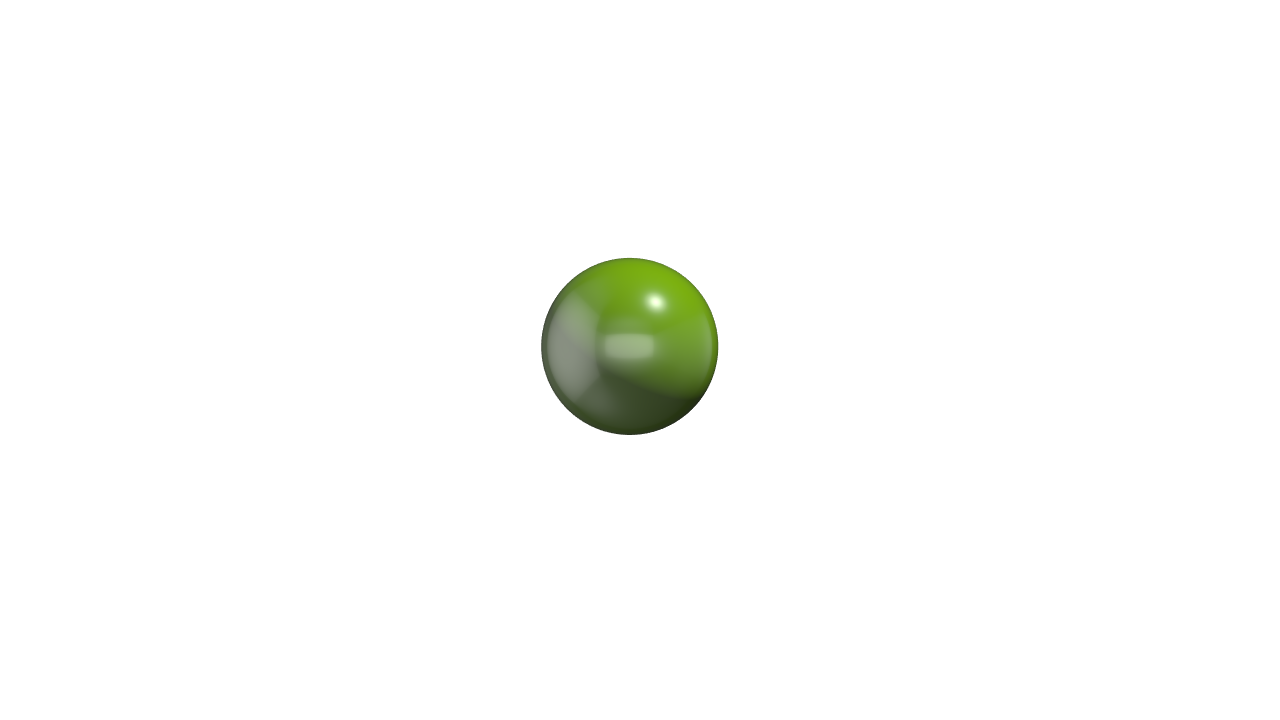 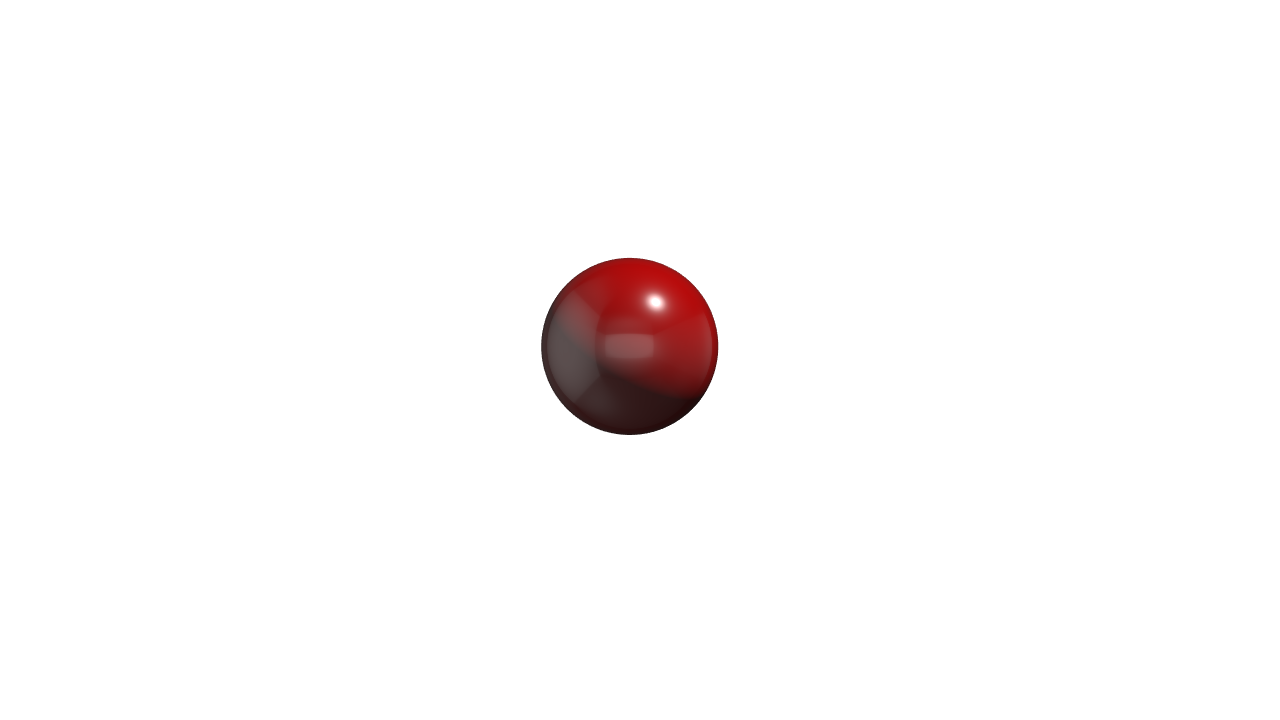 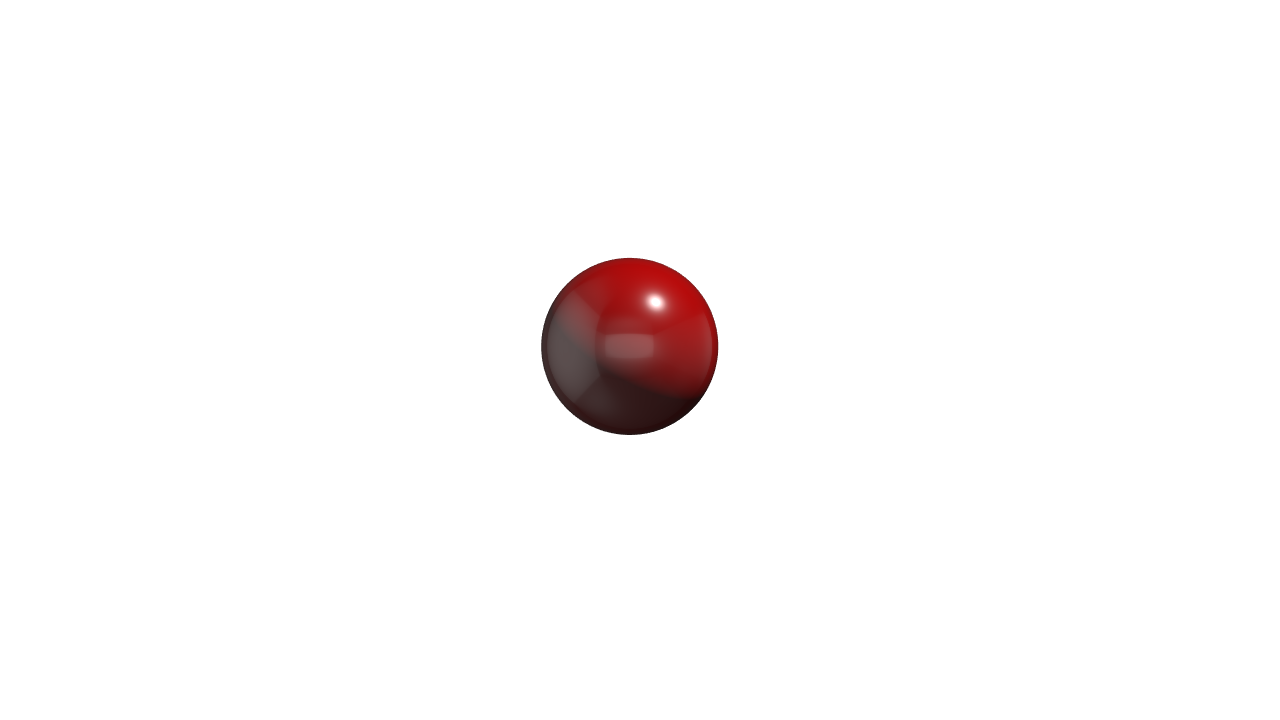 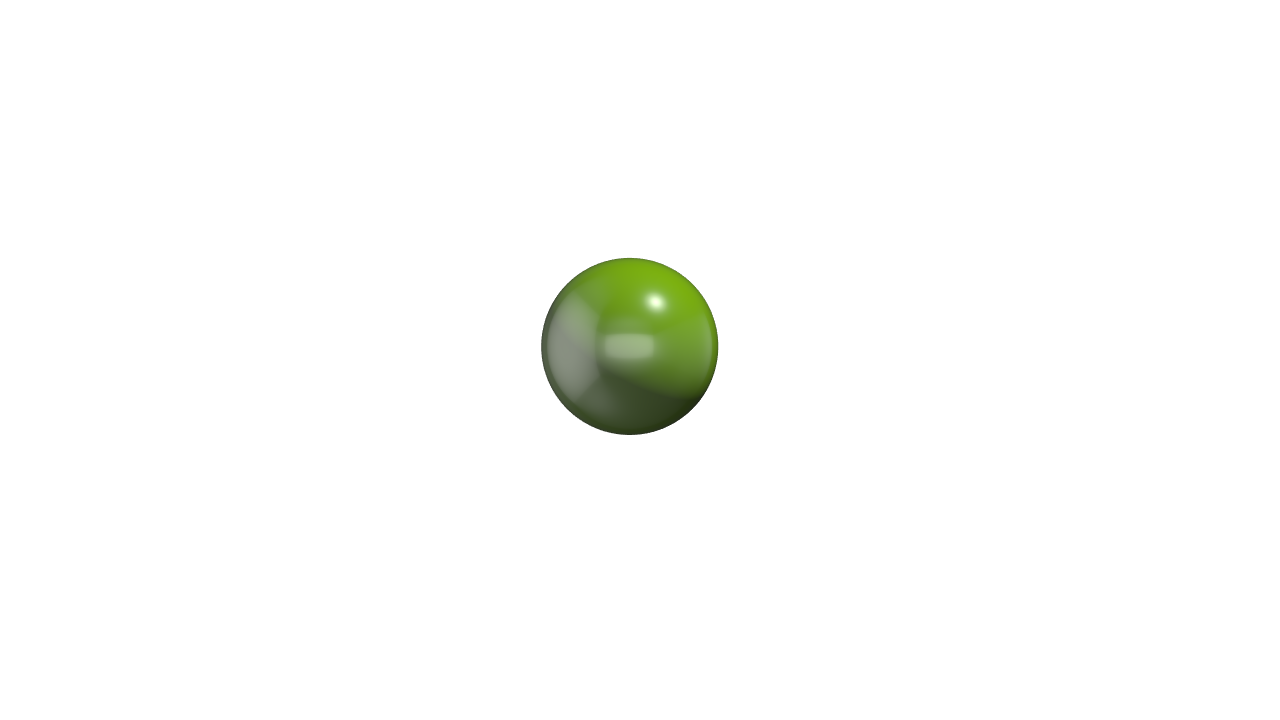 Зазвичай масу частинок подають в атомних одиницях маси (а. о. м.)
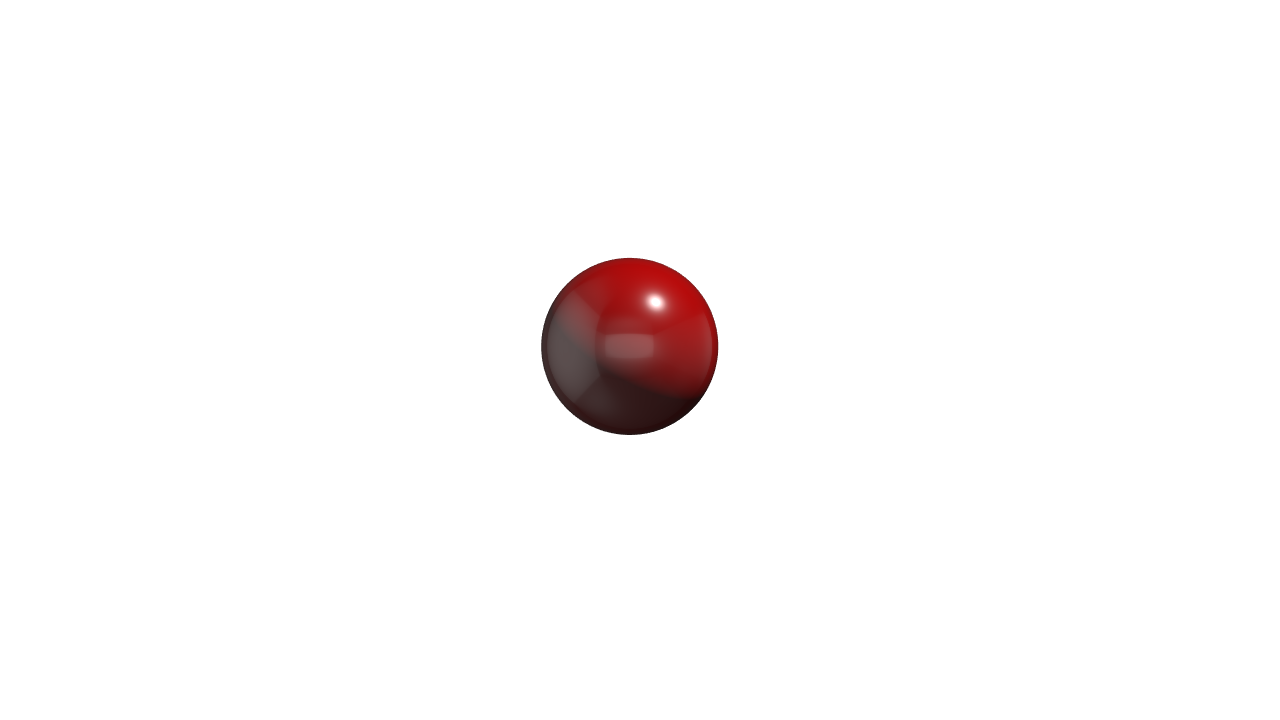 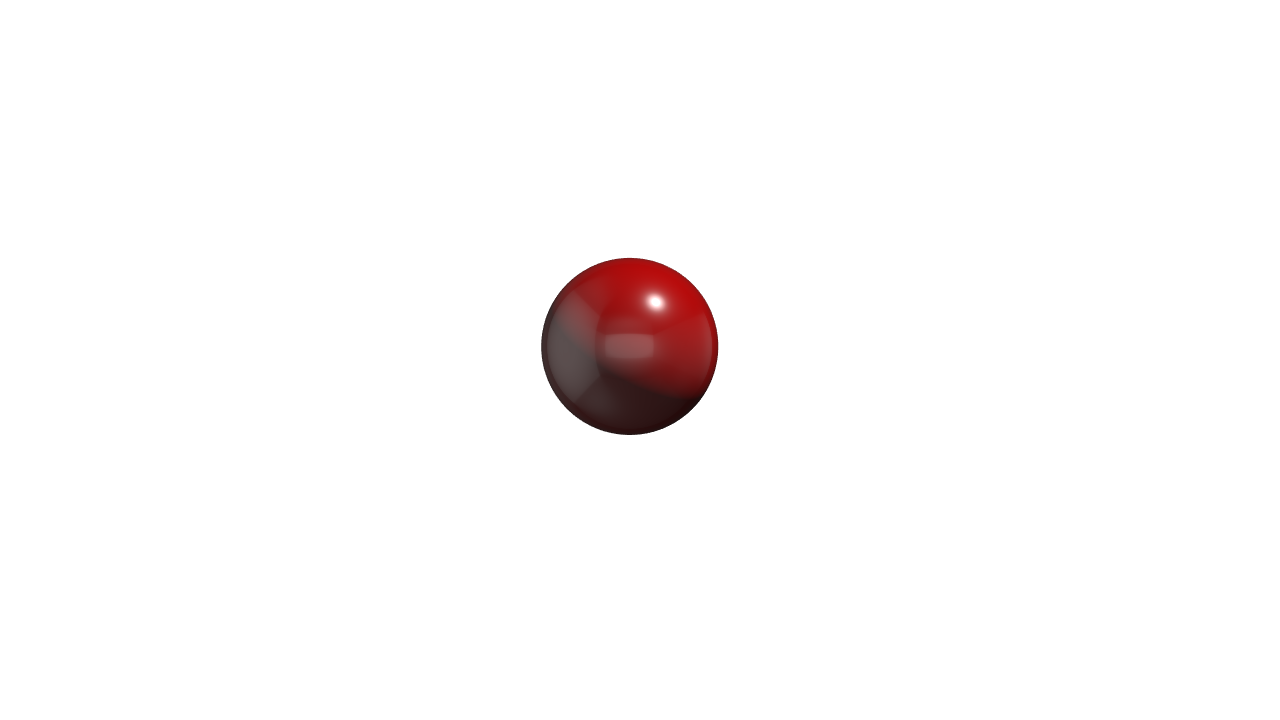 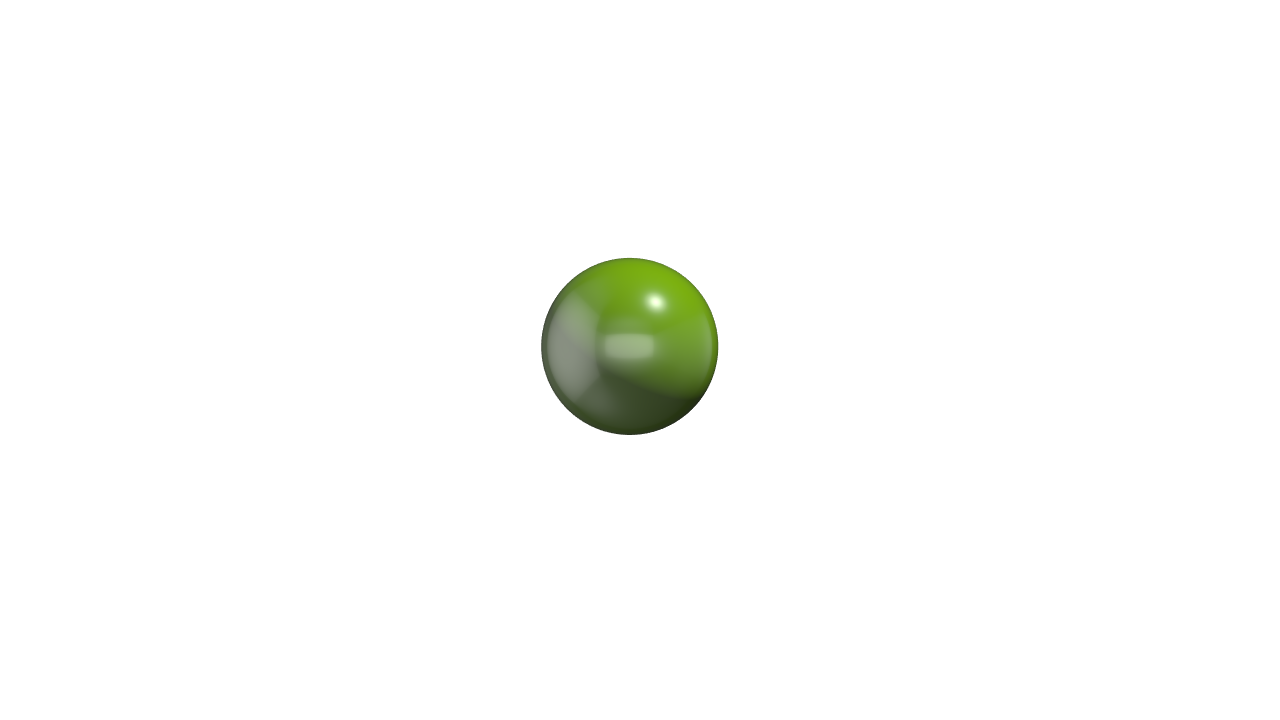 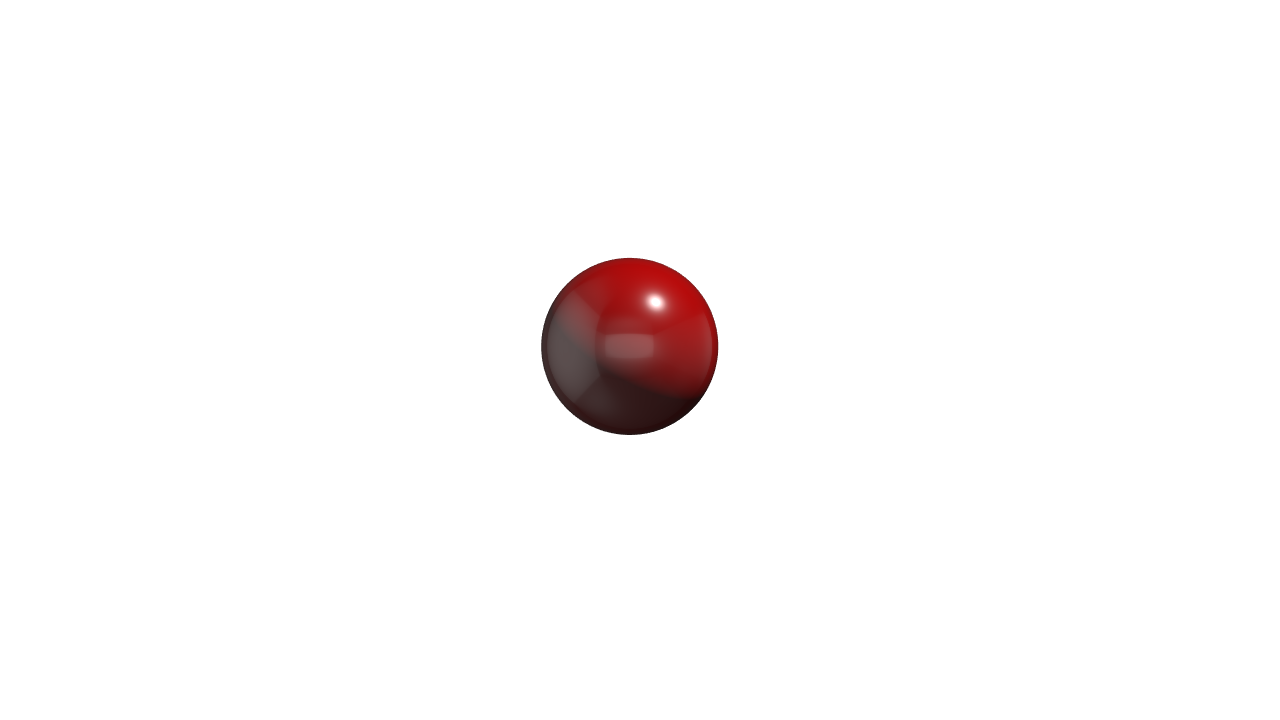 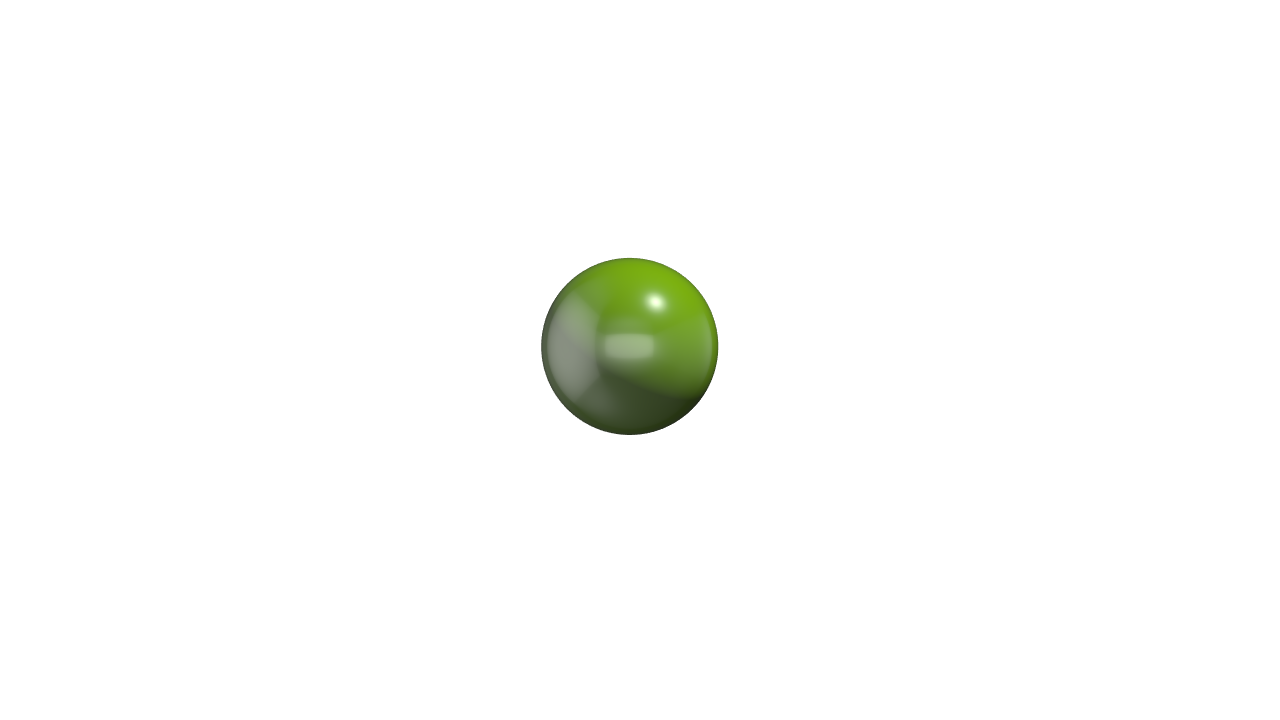 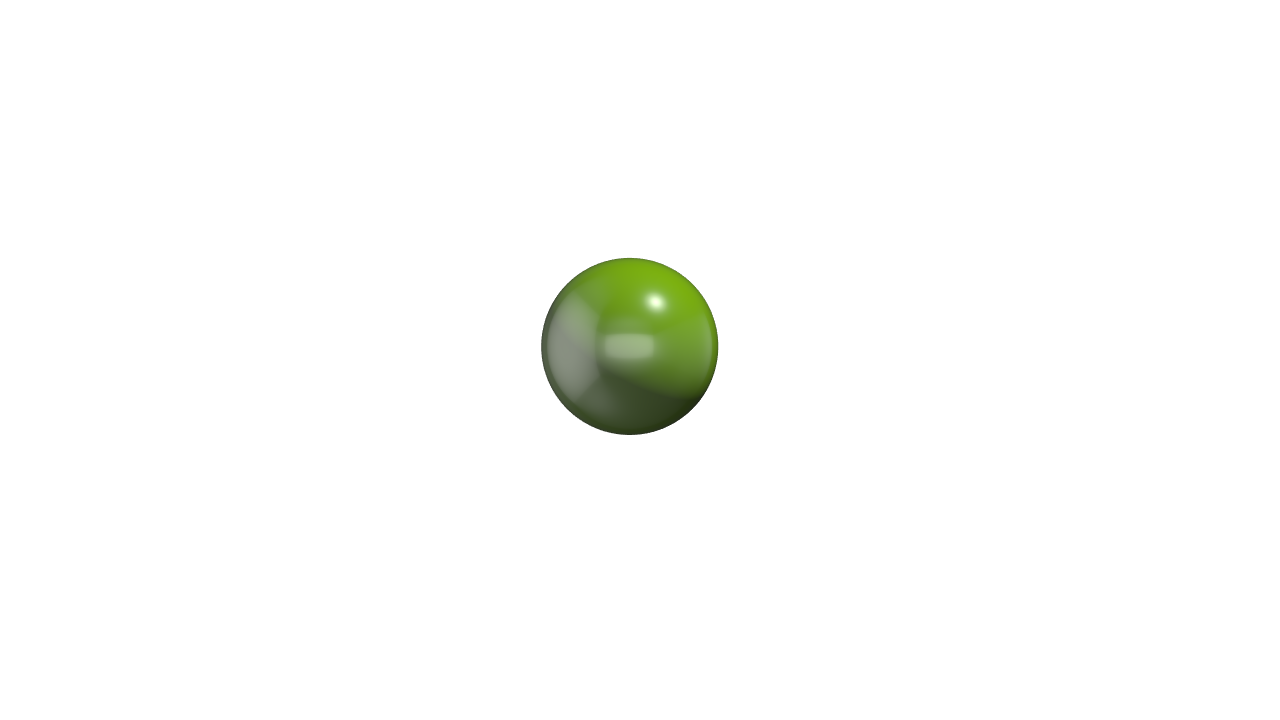 Енергію – у мегаелектрон-вольтах (МеВ)
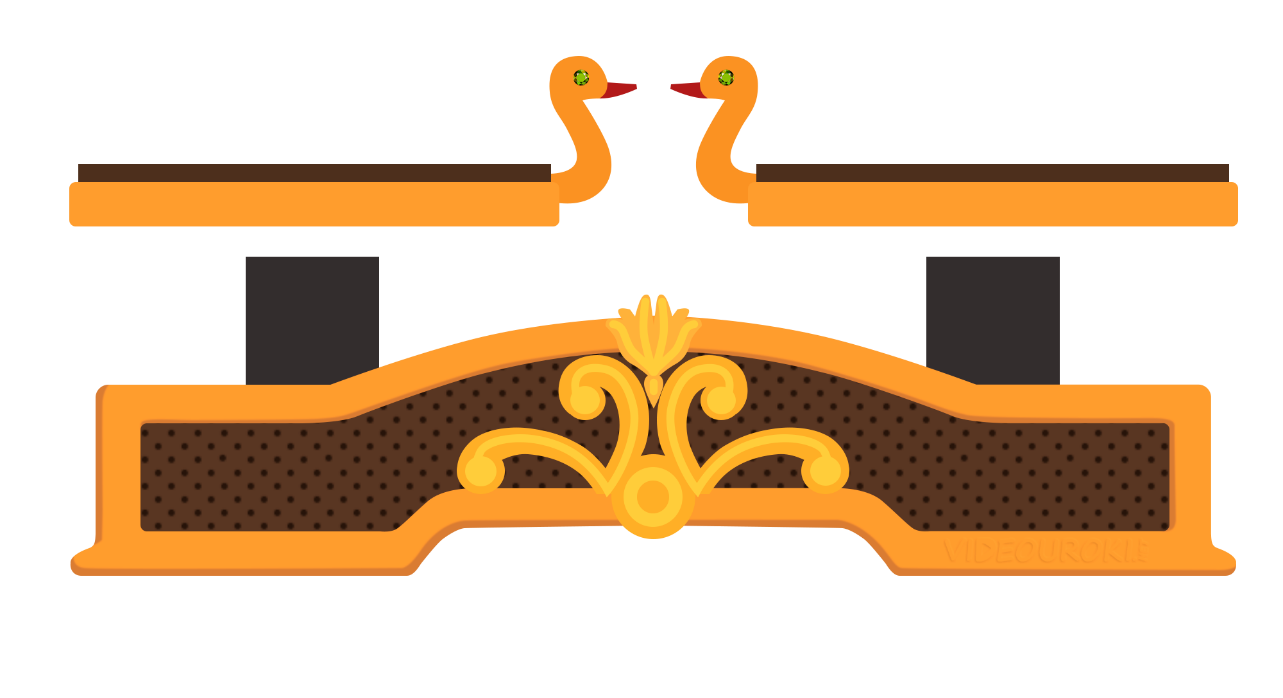 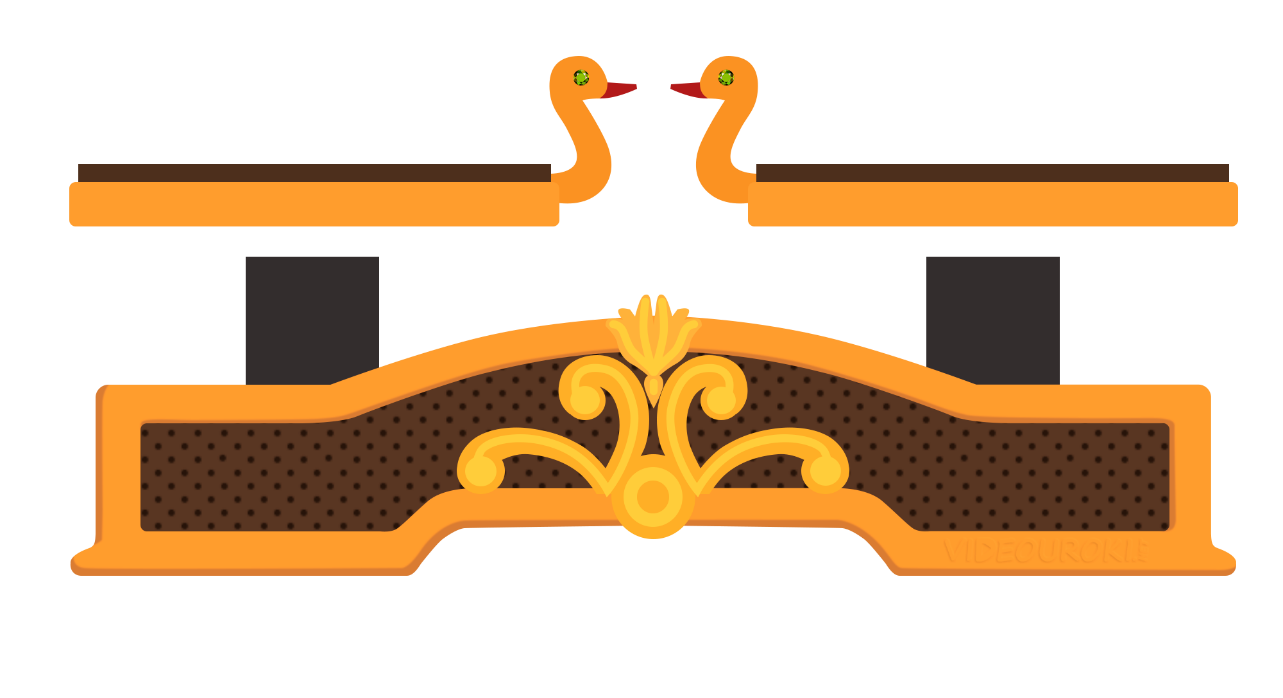 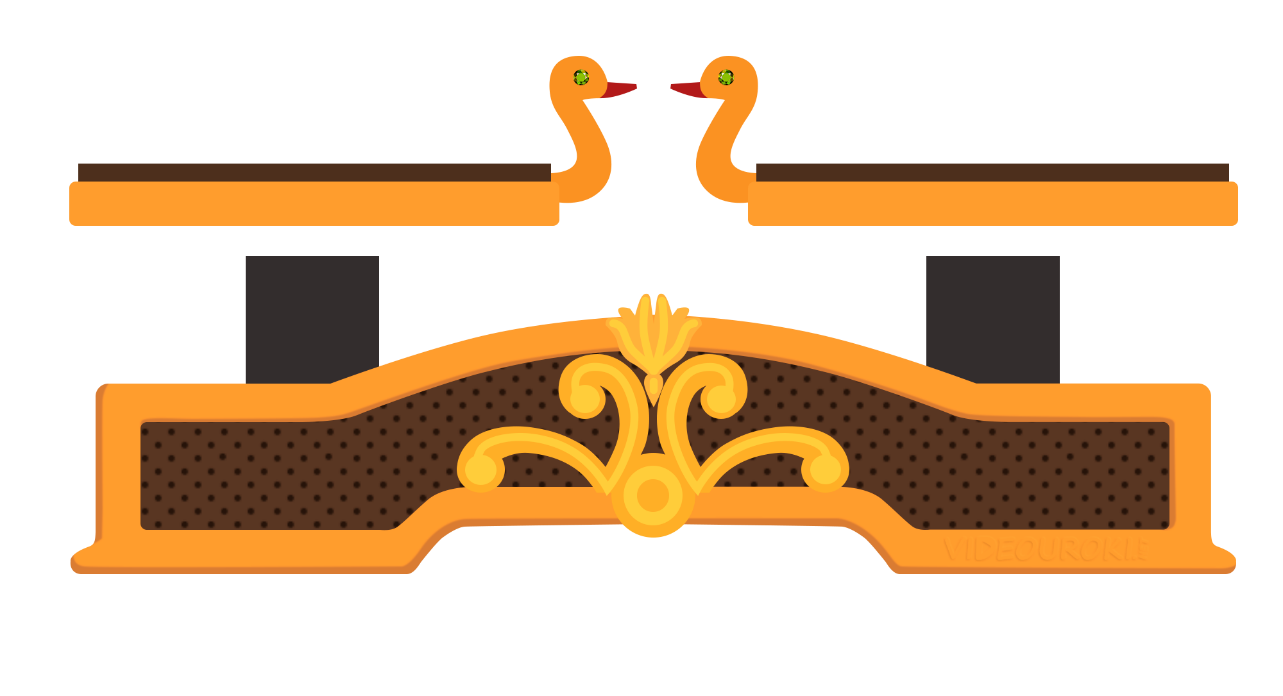 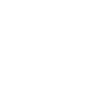 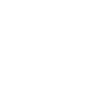 Як зрозуміти, чому одні ядерні реакції відбуваються з поглинанням енергії, а під час інших енергія виділяється?
Питома енергія зв'язку атомного ядра
Ділянка І (легкі ядра) – в разі синтезу (об’єднання) легких ядер у більш важкі буде виділятися енергія
Ділянка II (ядра елементів середньої частини Періодичної системи хімічних елементів) – елементи цієї частини найбільш стійкі
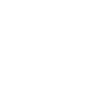 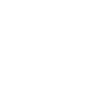 Ділянка III (важкі ядра) – під час поділу цих ядер буде вивільнятися енергія
Домашнє завдання
Повторити § 39,
Вправа № 39 (3)